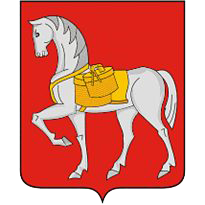 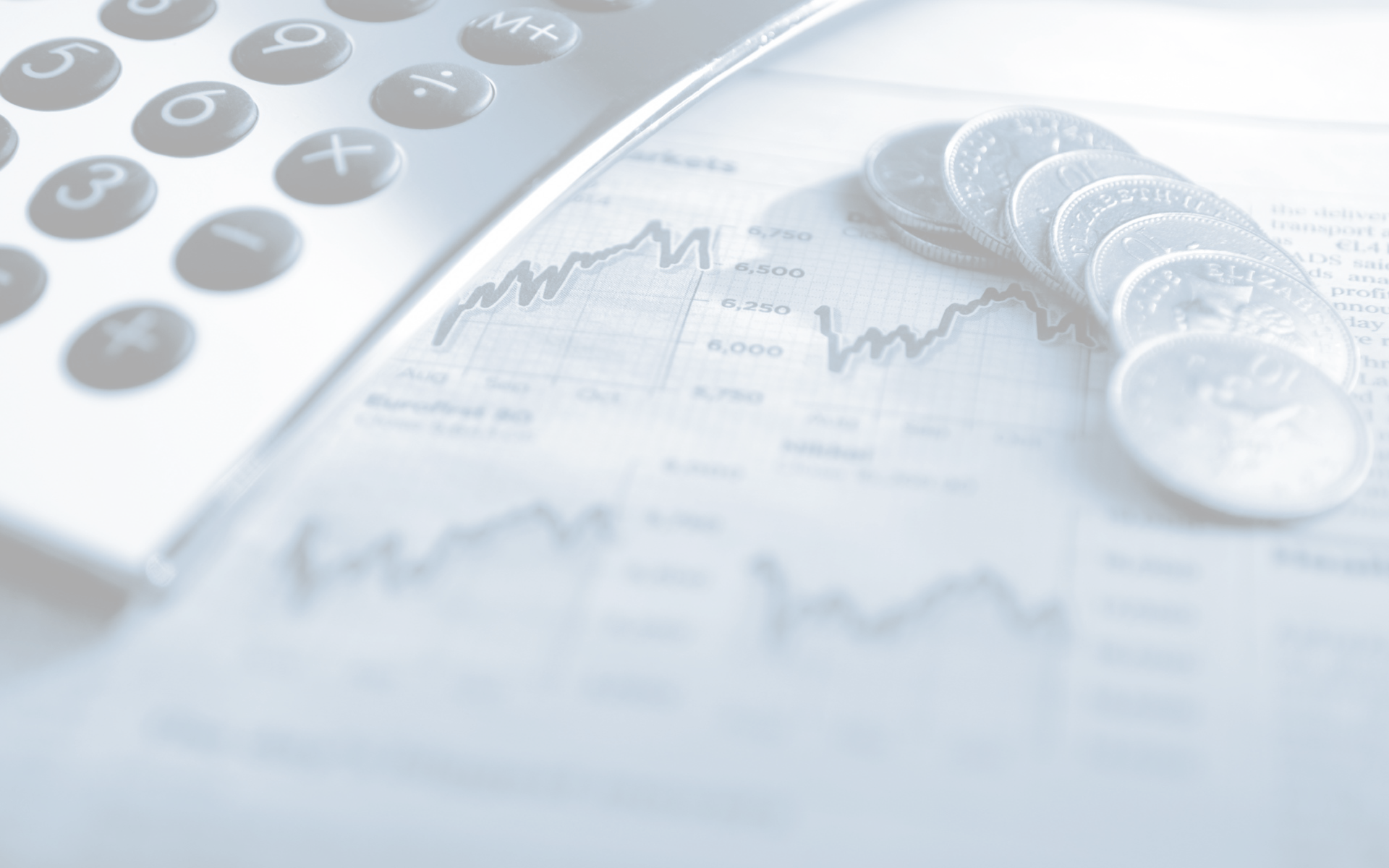 БЮДЖЕТ ДЛЯ ГРАЖДАН 

Бюджет муниципального образования
 «Коношский муниципальный район»
 за 2022 год
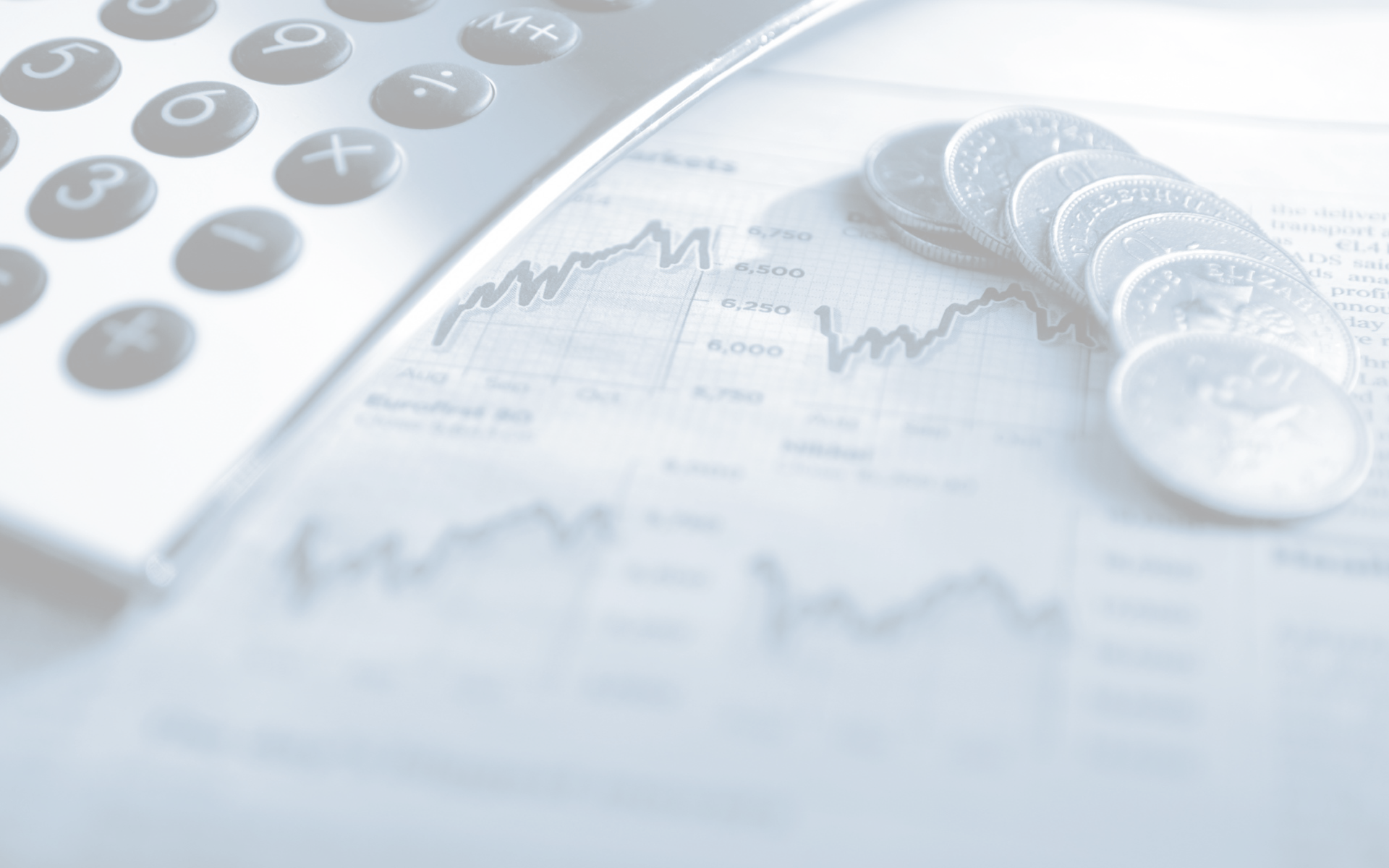 Основные характеристики бюджета 
Коношского муниципального района в 2022 году
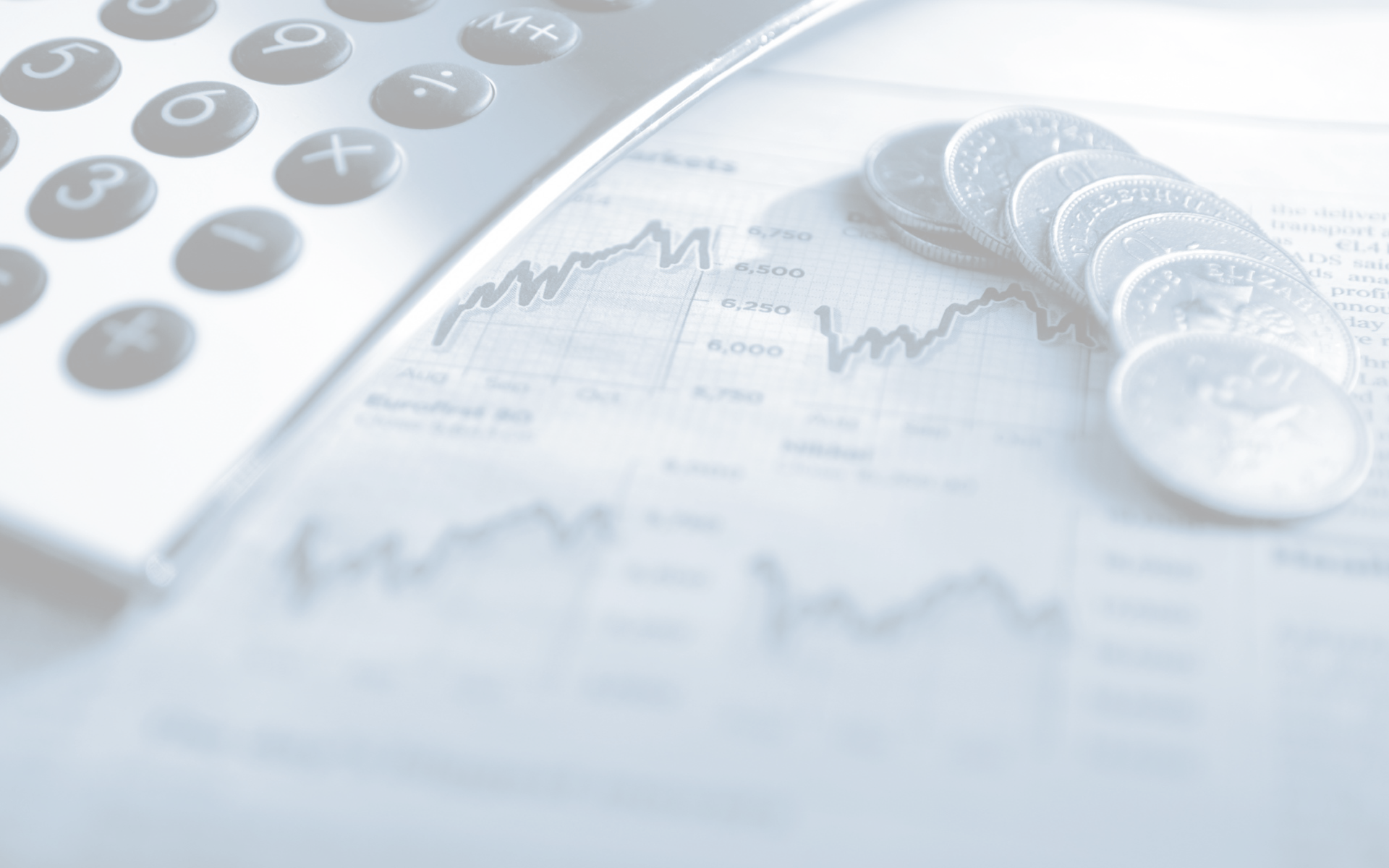 Структура доходов бюджета Коношского муниципального района за 2022 год
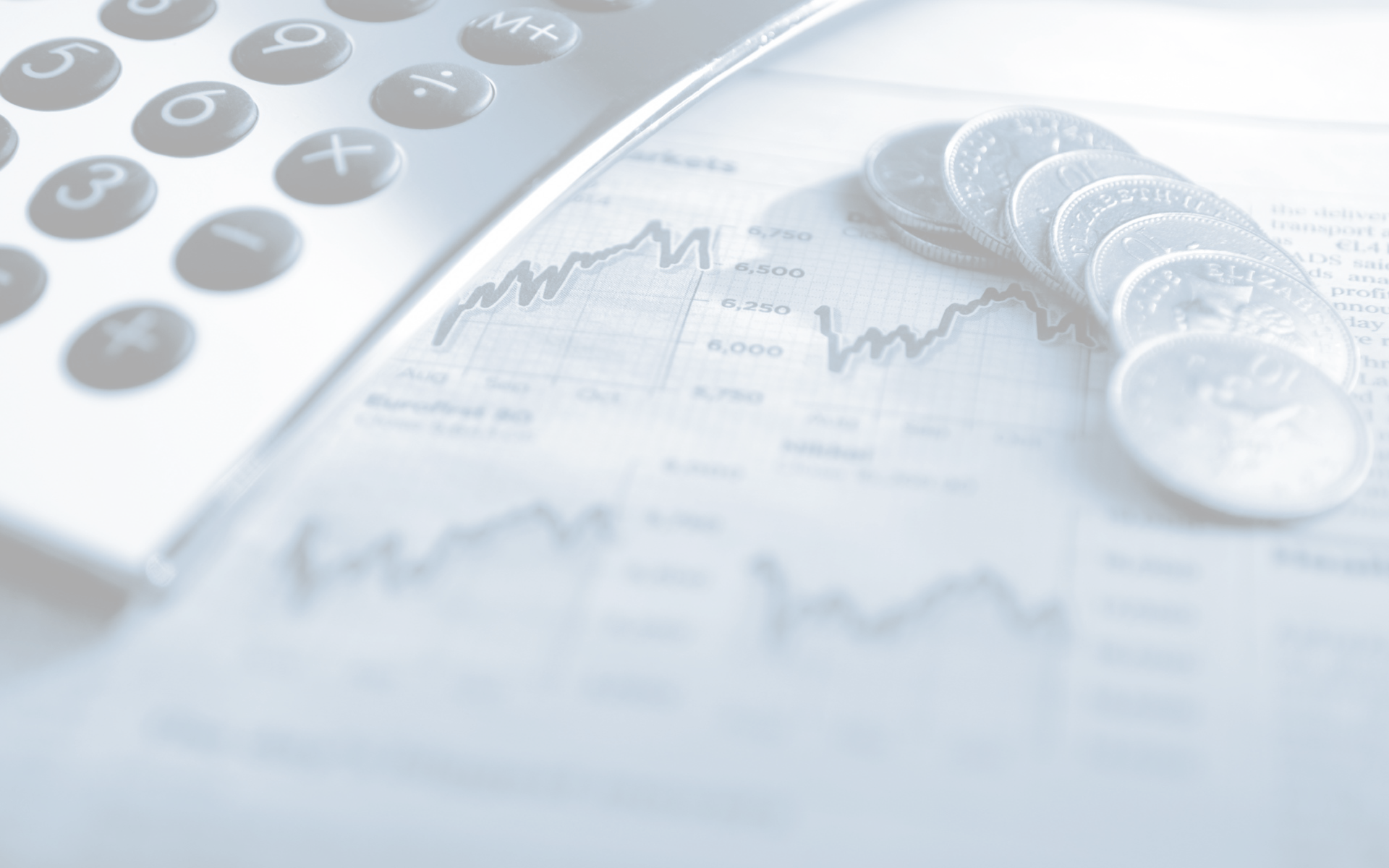 Структура налоговых доходов бюджета      Коношского муниципального района в 2022 году
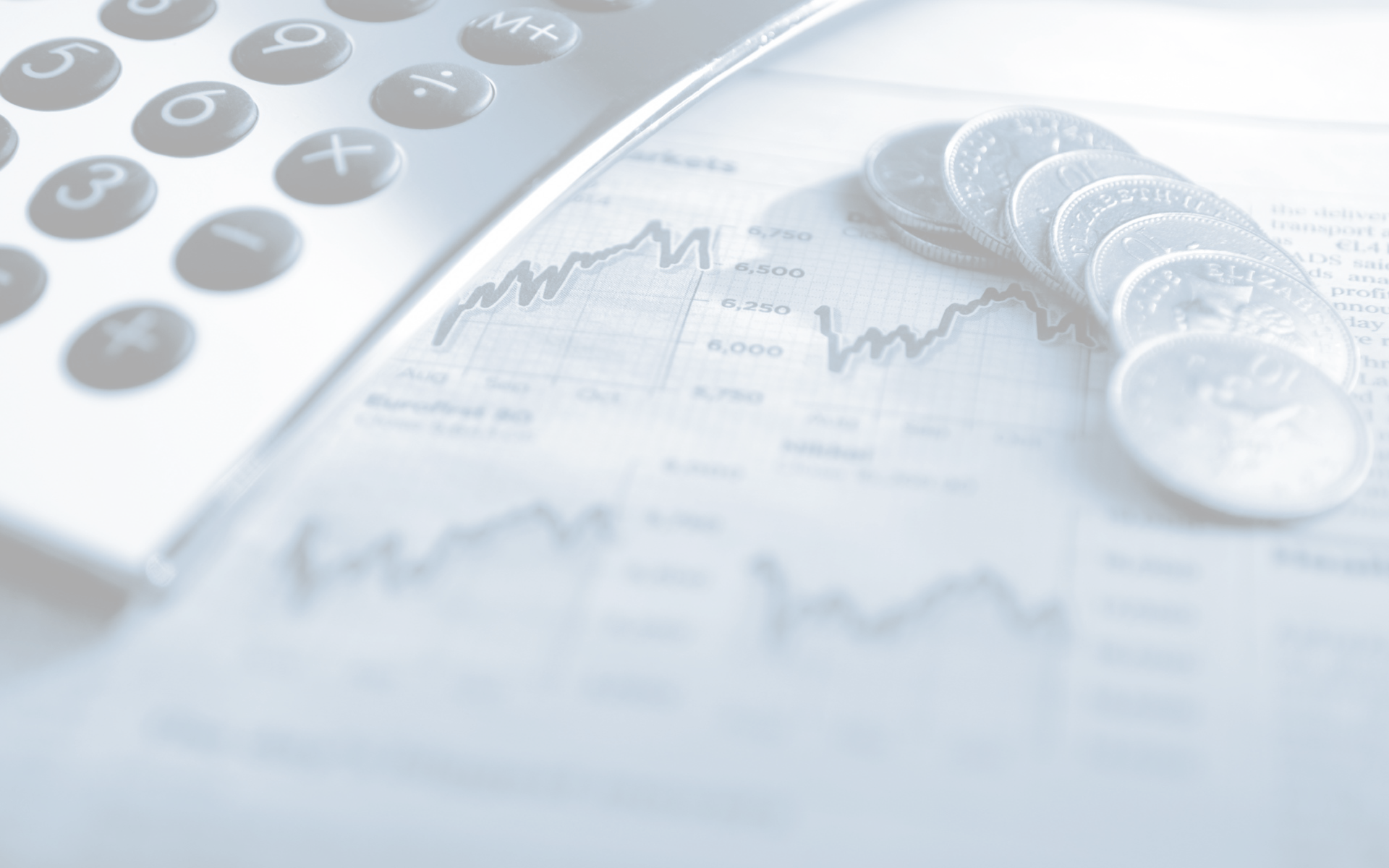 Динамика налоговых доходов бюджета 
Коношского муниципального района в 2018-2022 году
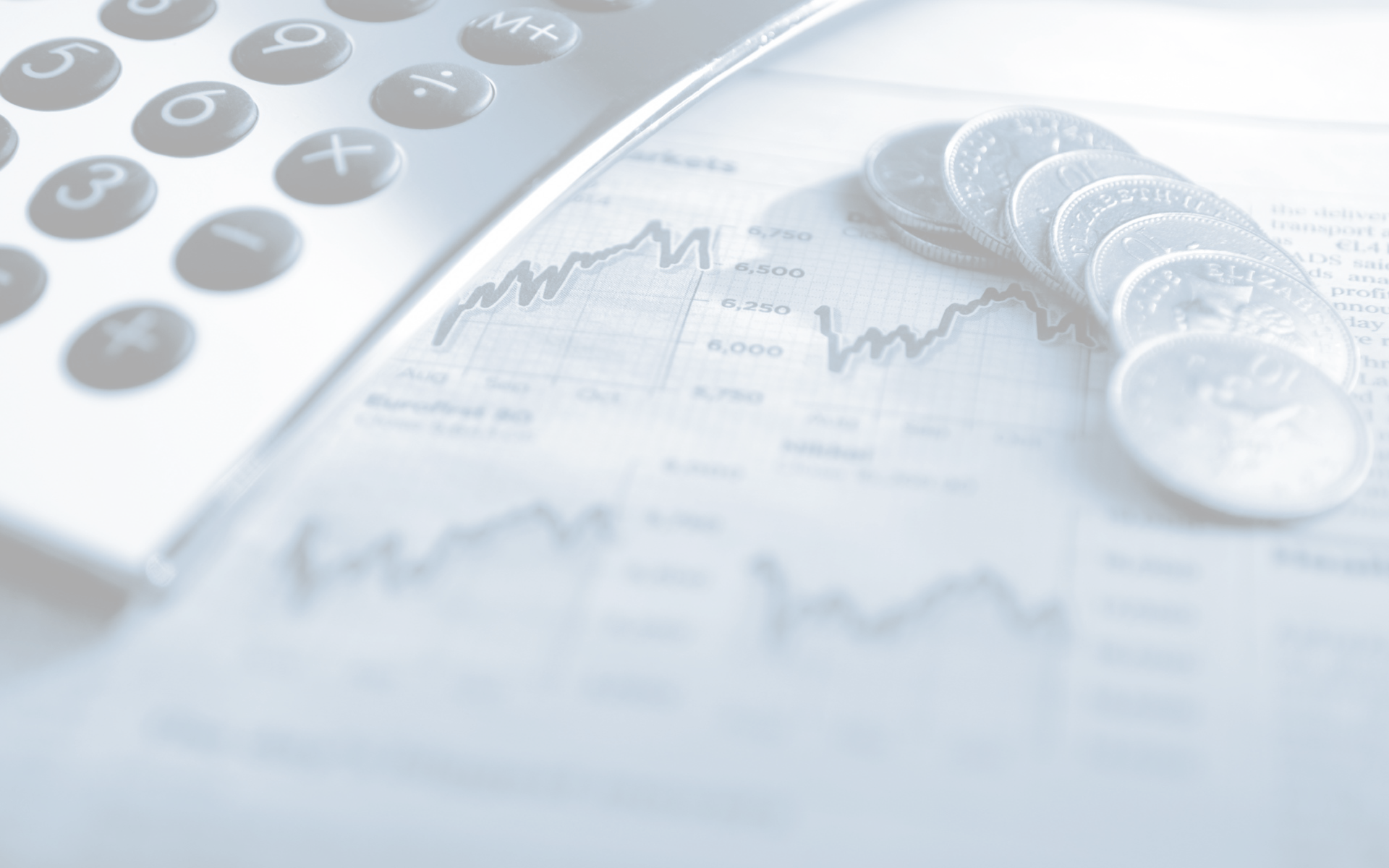 Структура неналоговых доходов бюджета      Коношского муниципального района в 2022 году        (в рублях)
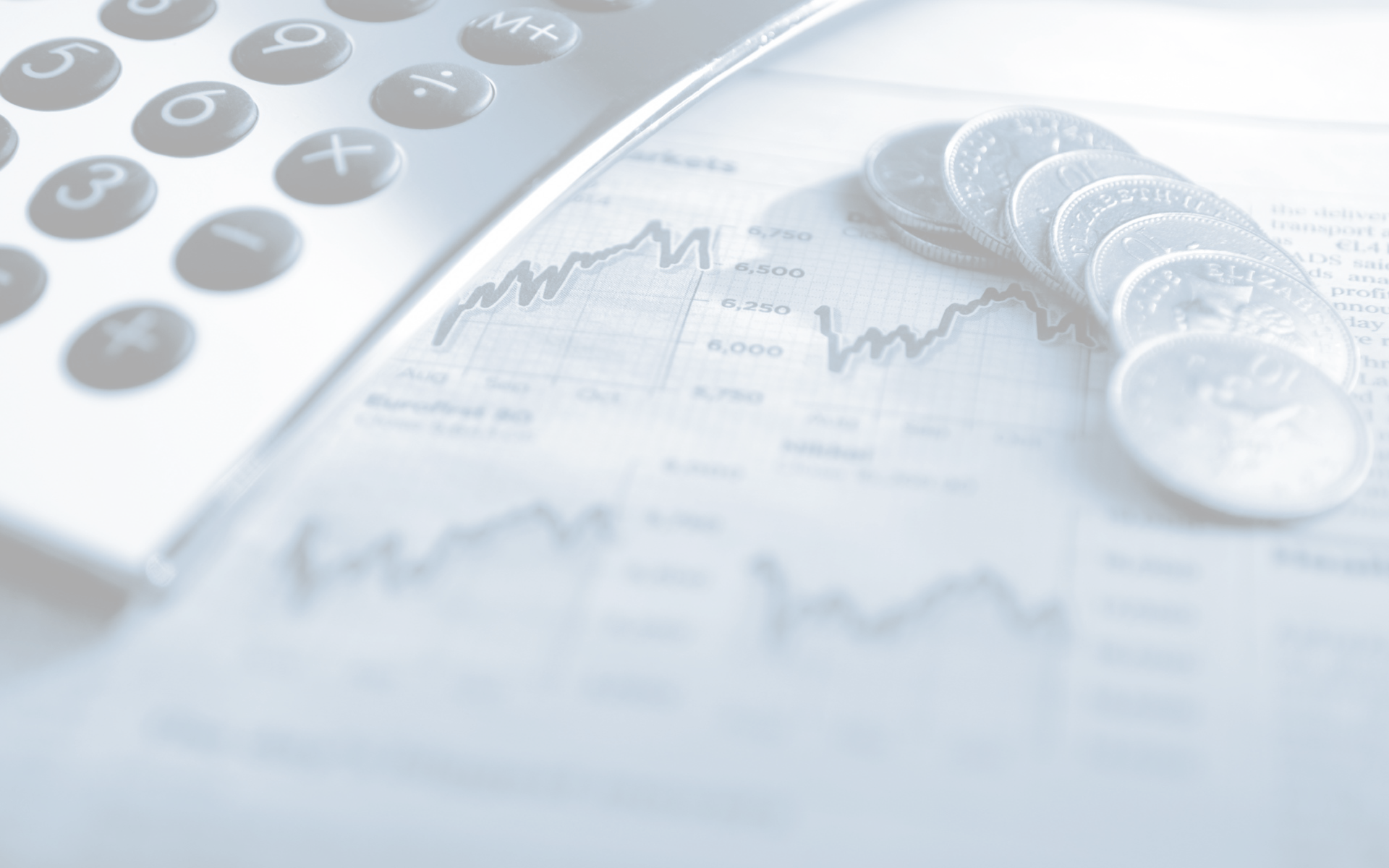 Динамика неналоговых доходов бюджета  
    Коношского муниципального района в 2018-2022 году
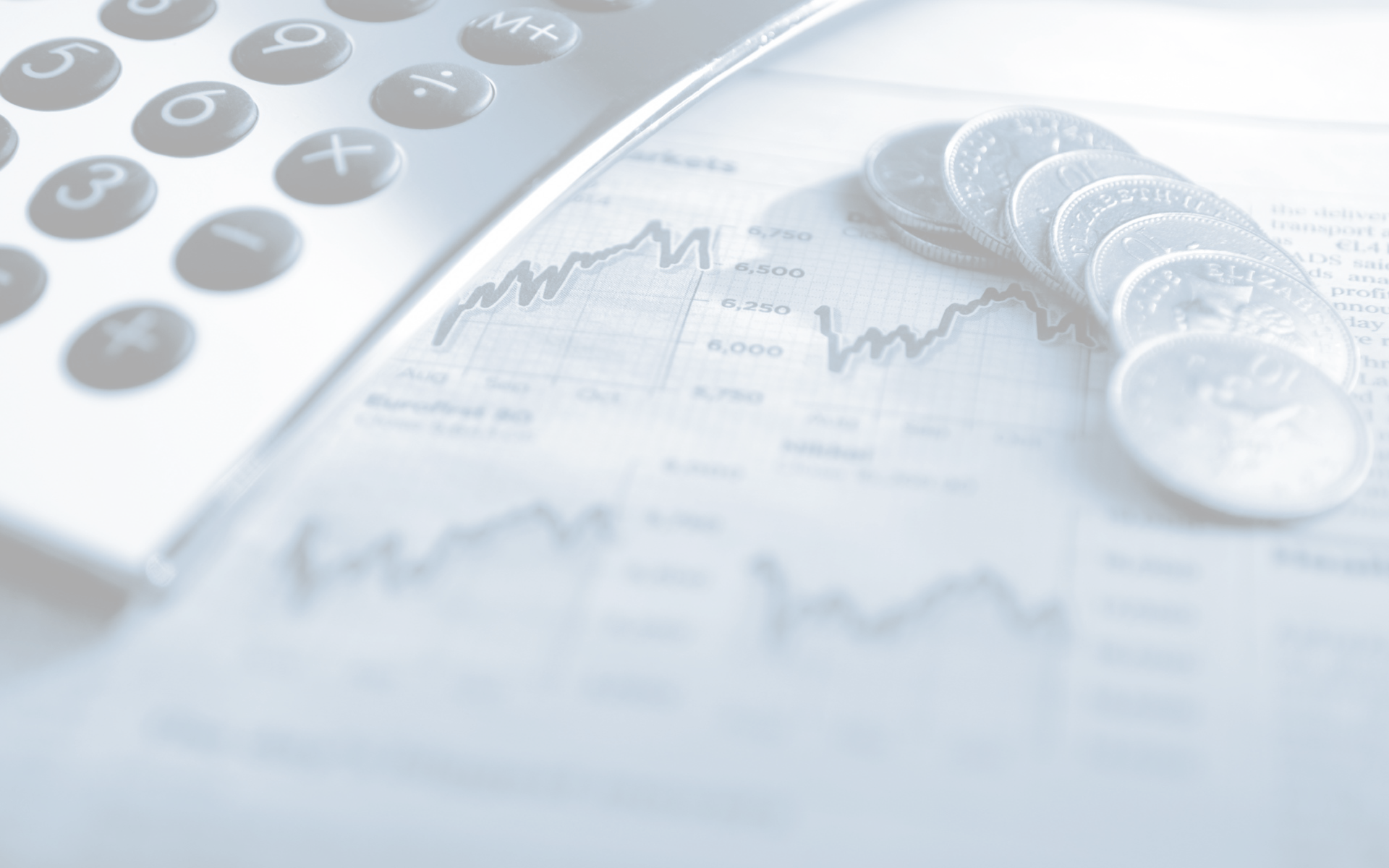 Основные параметры отчета Коношского муниципального района за 2022 год
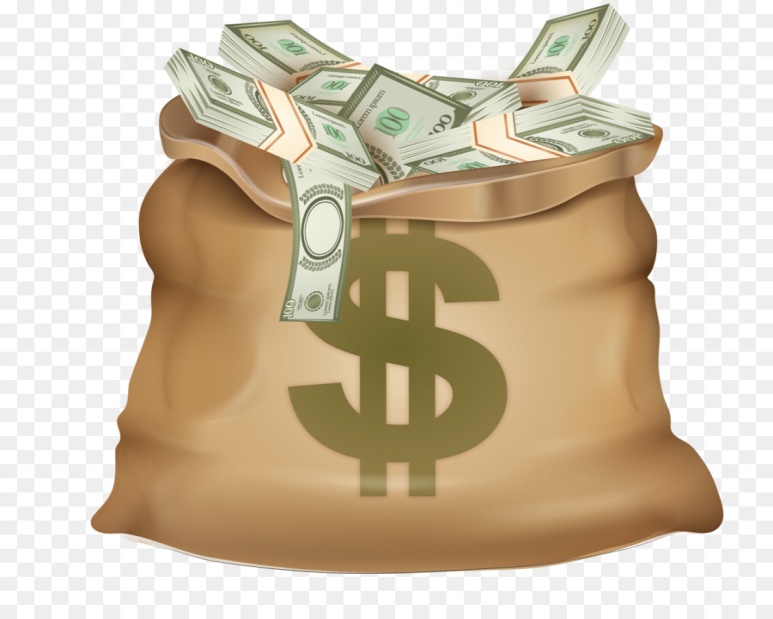 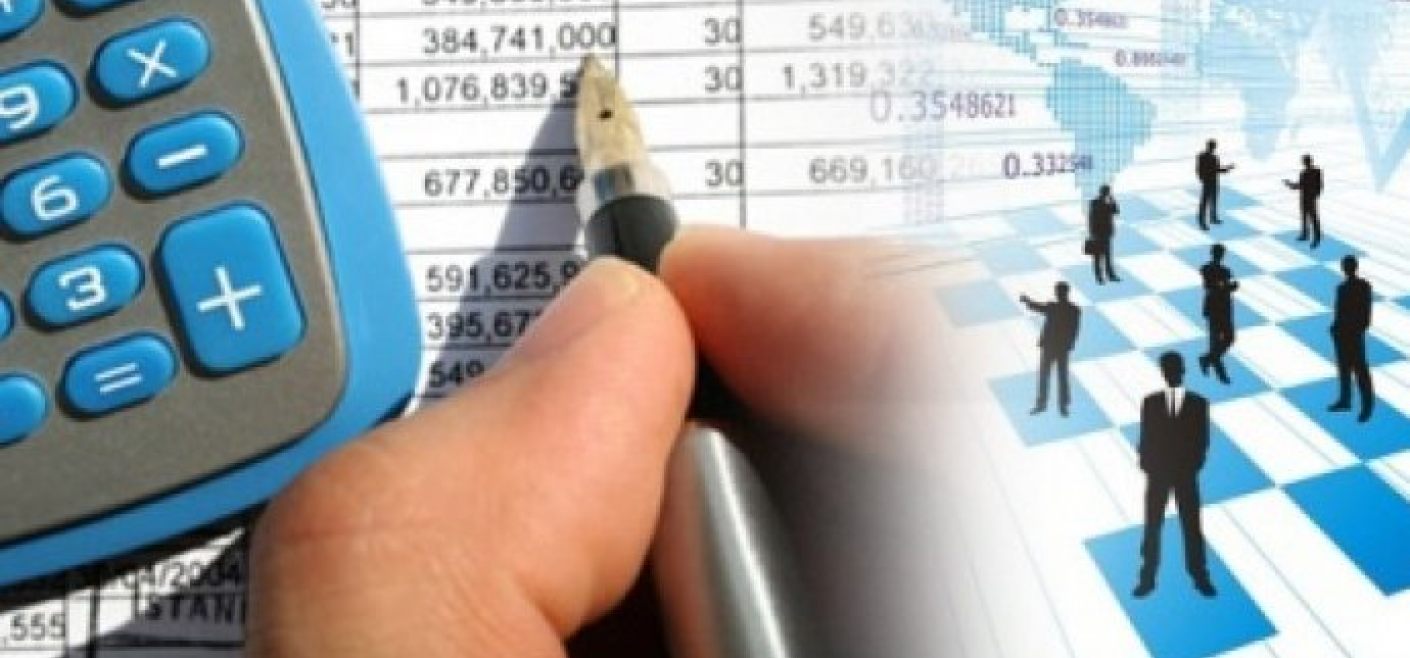 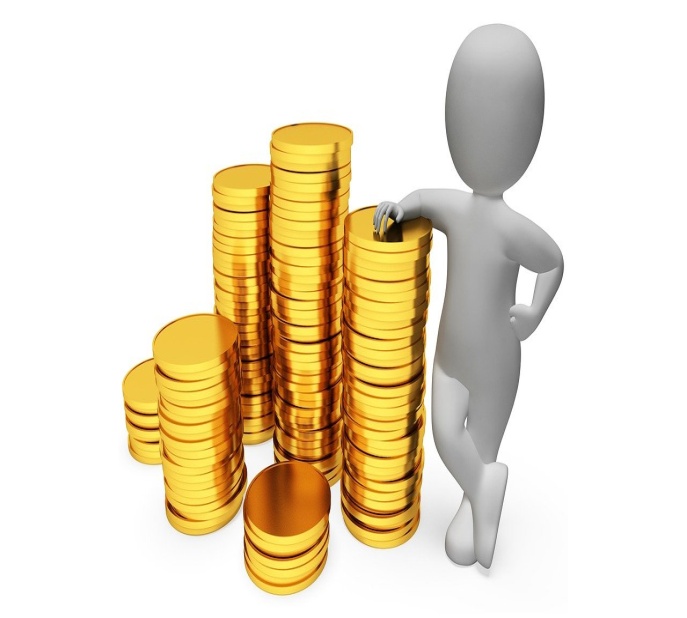 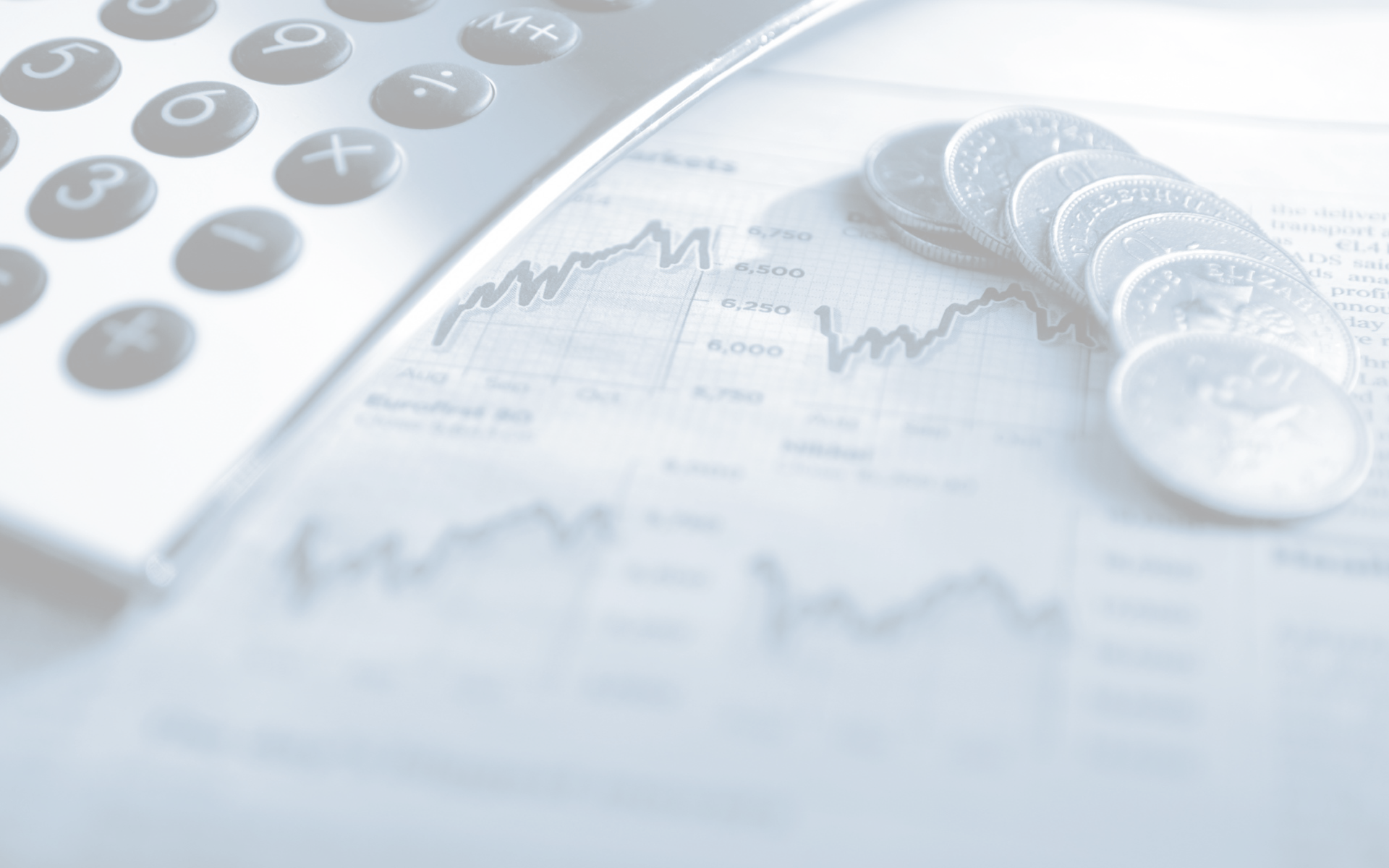 Исполнение бюджета Коношского муниципального района за 2022 год
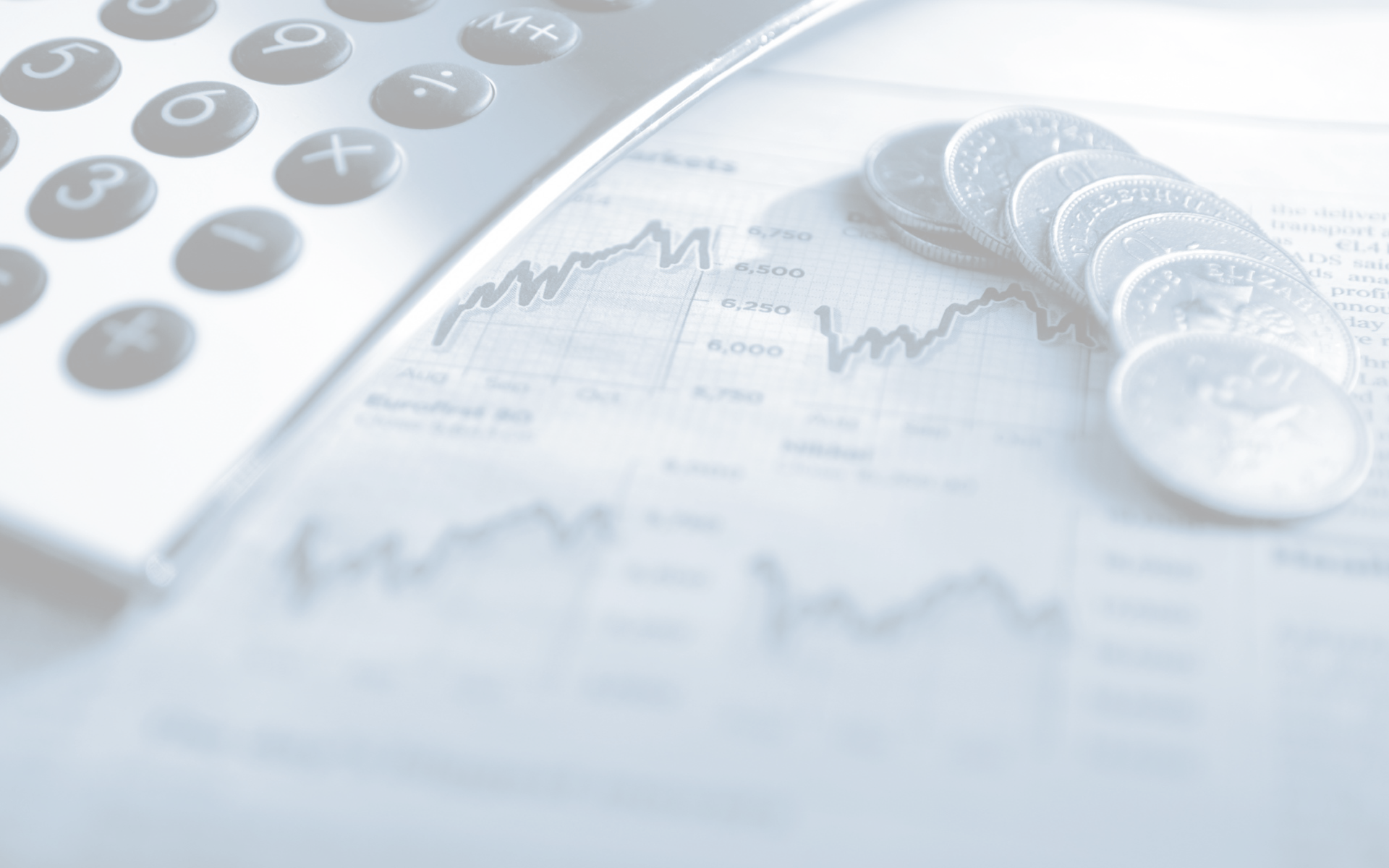 Безвозмездные перечисления в бюджет 
Коношского муниципального района
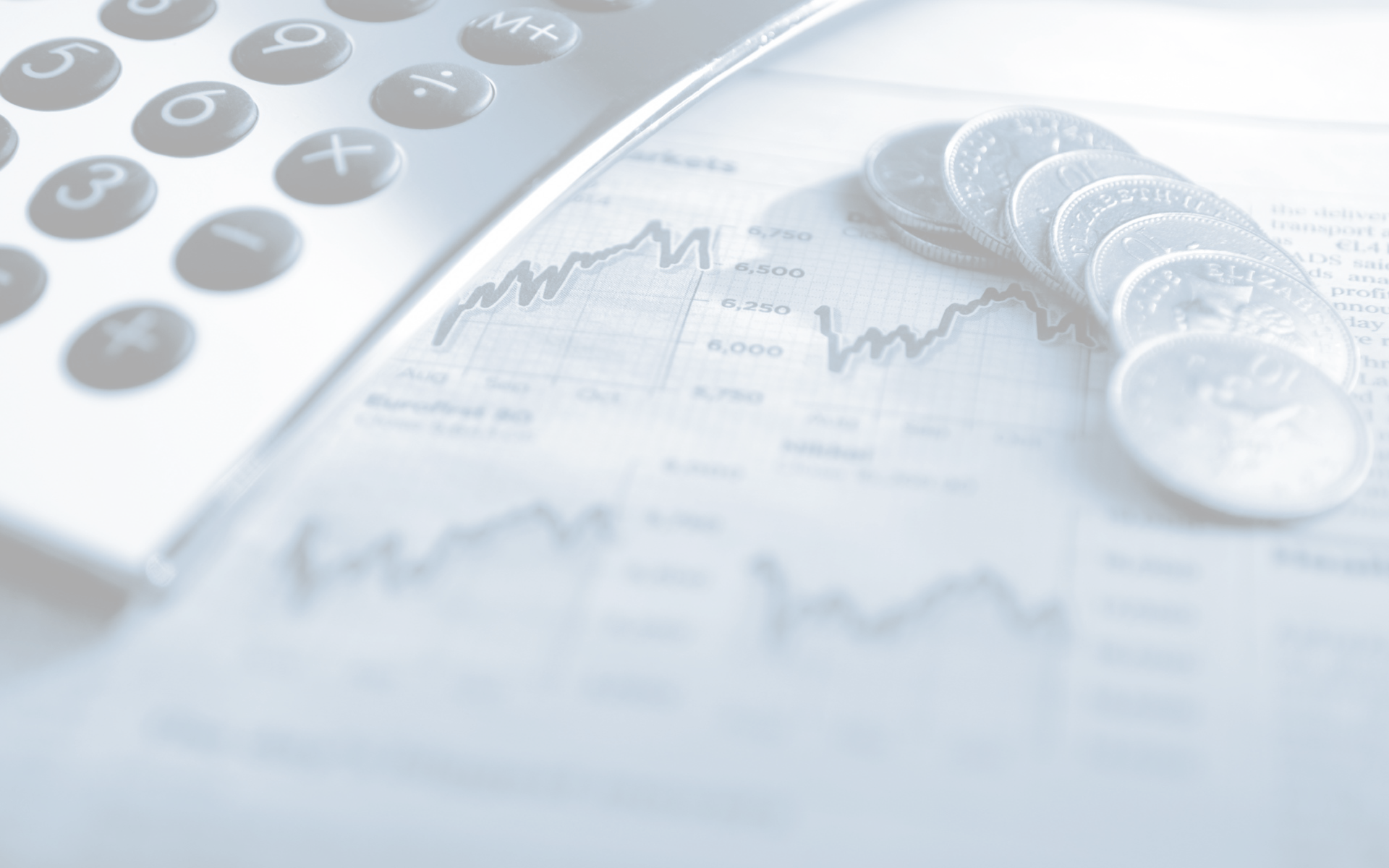 Структура безвозмездных поступлений бюджета Коношского муниципального района в 2022 году
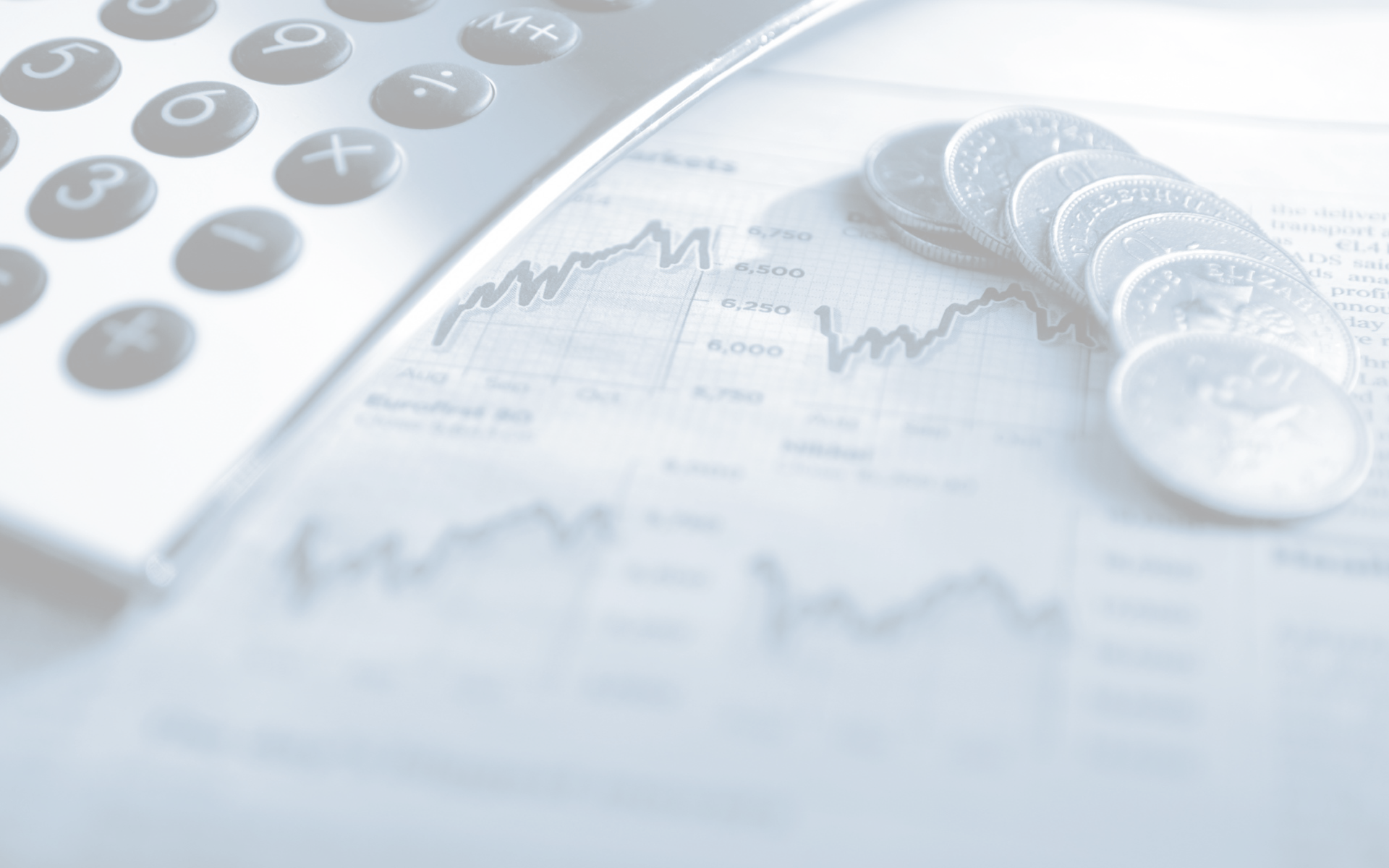 Структура расходов бюджета Коношского муниципального района в 2022 году
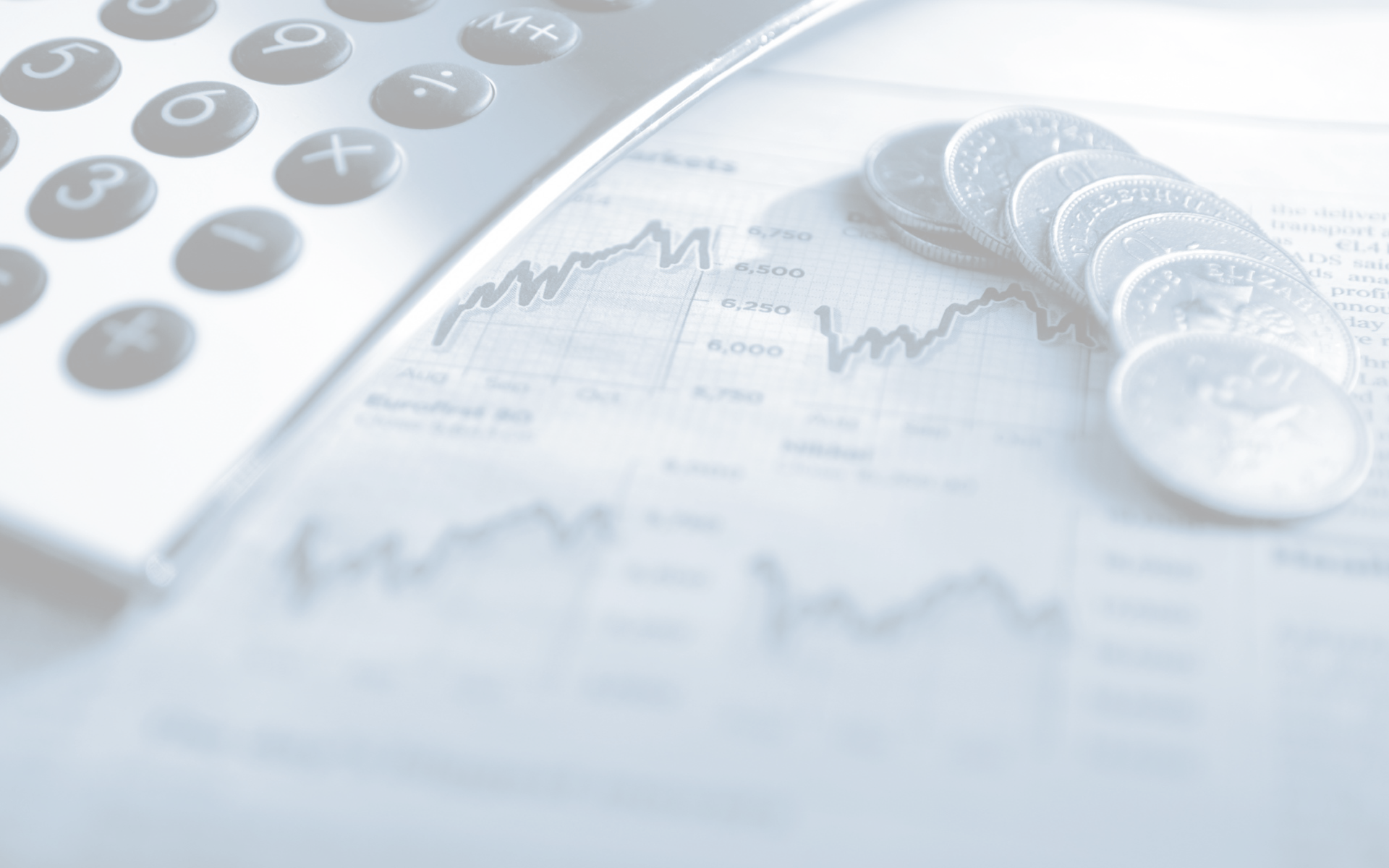 Динамика перечисления дотаций и иных межбюджетных трансфертов в бюджеты поселений из бюджета 
МО «Коношский муниципальный район»
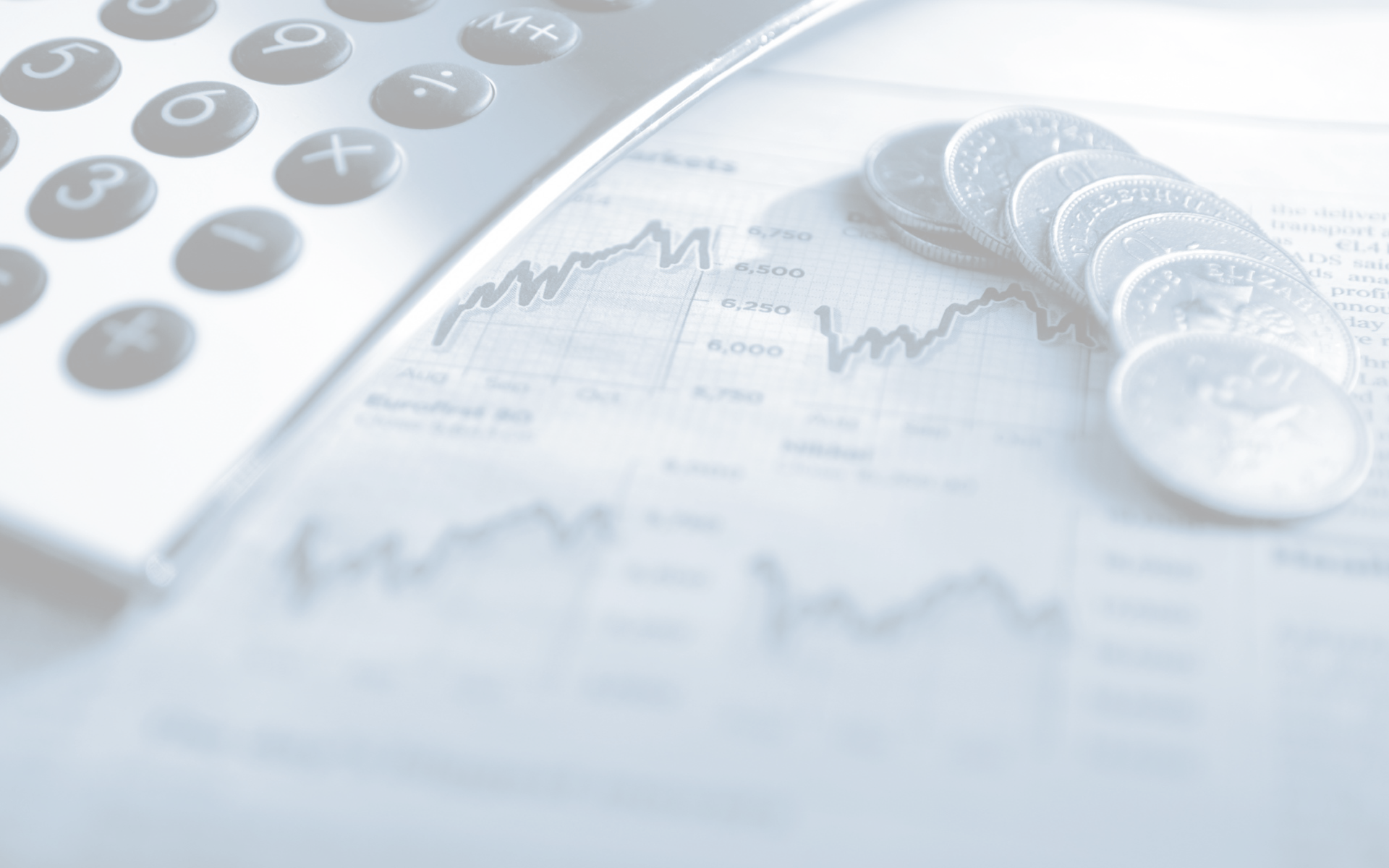 Межбюджетные трансферты- 
основной вид безвозмездных поступлений
Межбюджетные трансферты- денежные средства, перечисляемые из одного бюджета бюджетной системы другому бюджету
Формы
 межбюджетных
 трансфертов
Дотации-предоставляются без определения конкретной цели их использования
Субвенция- целевые средства, предоставляются на финансирование полномочий, переданных другому уровню власти
Субсидия - целевые средства, предоставляются в целях софинансирования расходов других бюджетов
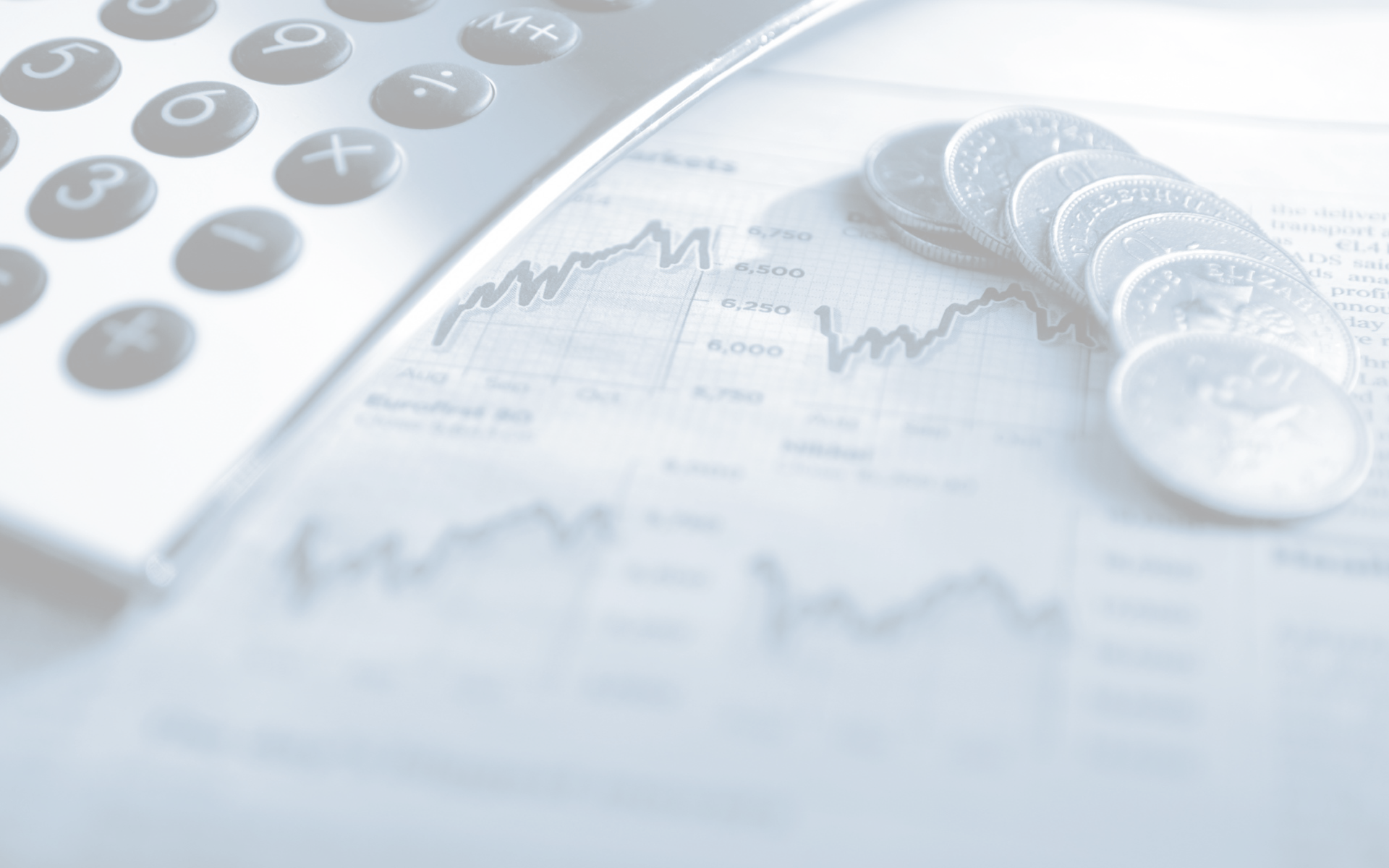 Расходы бюджета - выплачиваемые из бюджета денежные средства
Распределение расходов в бюджете
По органам местного самоуправления- «ведомственная» структура  расходов
По муниципальным программам- «программная» структура расходов
По функциям местного самоуправления- «отраслевая» структура расходов
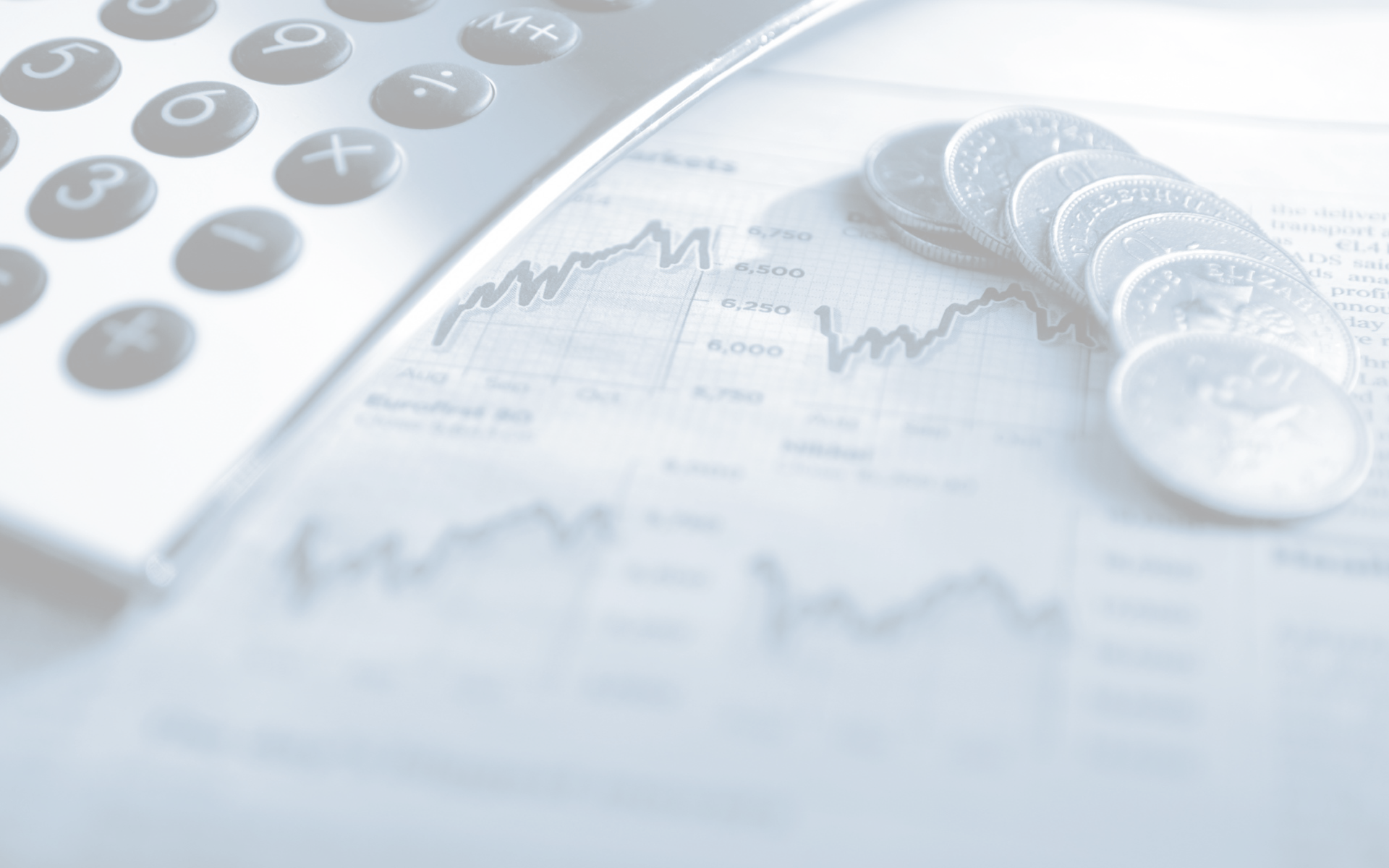 Ведомственная структура расходов бюджета Коношского муниципального района за 2022 год
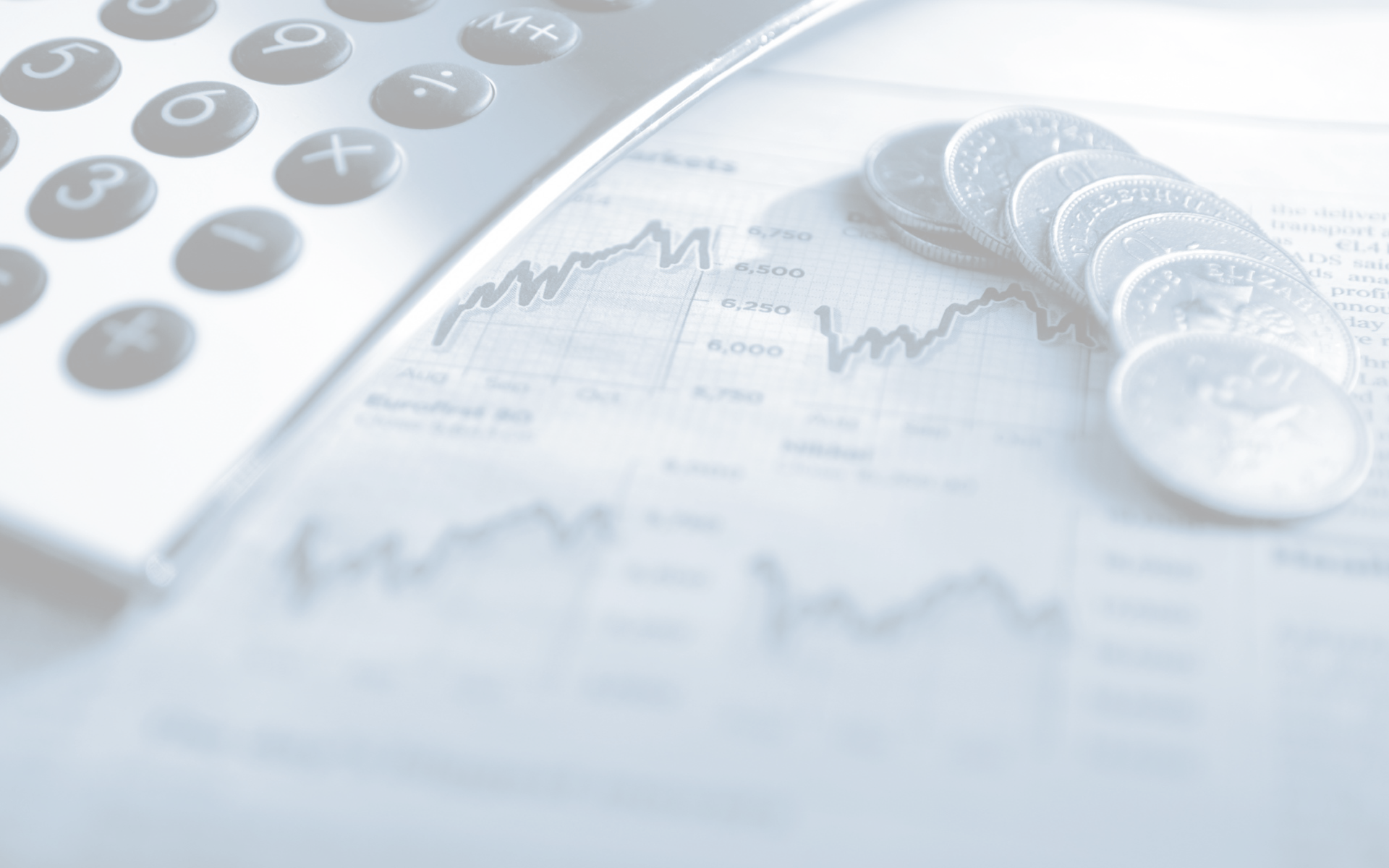 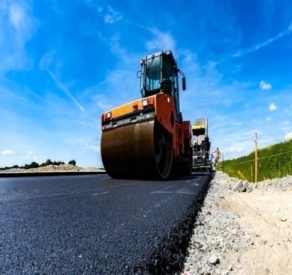 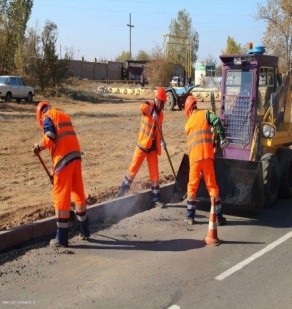 Дорожное хозяйство и транспорт
на содержание, ремонт автомобильных дорог местного значения
7 094 454,21 рубля
на инвентаризацию и паспортизацию дорог местного значения
499 116,00 рубля
на мероприятия, направленные на повышение обеспечения безопасности дорожного движения
на софинансирование дорожной деятельности в отношении автомобильных дорог общего пользования местного значения, капитального ремонта и ремонта дворовых территорий многоквартирных домов, проездов к дворовым территориям многоквартирных домов населенных пунктов, осуществляемых за счет бюджетных ассигнований муниципальных дорожных фондов (дорожный фонд Архангельской области)
86 960,00 рубля
4 741 052,63 рубля
на осуществление части полномочий по дорожной деятельности в отношении автомобильных дорог местного значения в границах населенных пунктов поселения и обеспечение безопасности дорожного движения на них, включая создание и обеспечение функционирования парковок (парковочных мест), осуществление муниципального контроля за сохранностью автомобильных дорог местного значения в границах населенных пунктов поселения, а также осуществление иных полномочий в области использования автомобильных дорог и осуществления дорожной деятельности в соответствии с законодательством Российской Федерации
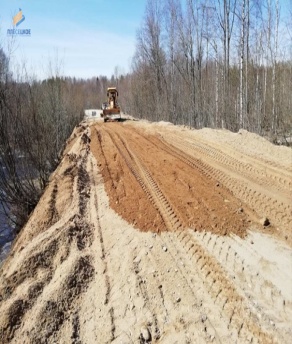 на осуществление части  полномочий по дорожной деятельности в отношении автомобильных дорог местного значения вне границ населенных пунктов в границах муниципального района, осуществление муниципального контроля за сохранностью автомобильных дорог местного значения вне границ населенных пунктов в границах муниципального района, и обеспечение безопасности дорожного движения на них, а также осуществление иных полномочий в области использования автомобильных дорог и осуществления дорожной деятельности в соответствии с законодательством Российской Федерации
4 796 856,15 рубля
2 357 831,23 рубля
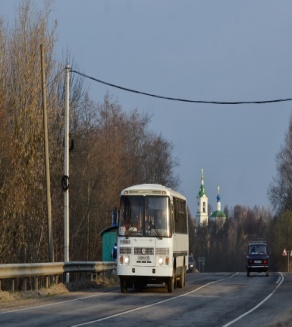 На возмещение части недополученных доходов по перевозке пассажиров автомобильным транспортом общего пользования
600 000,00 рубля
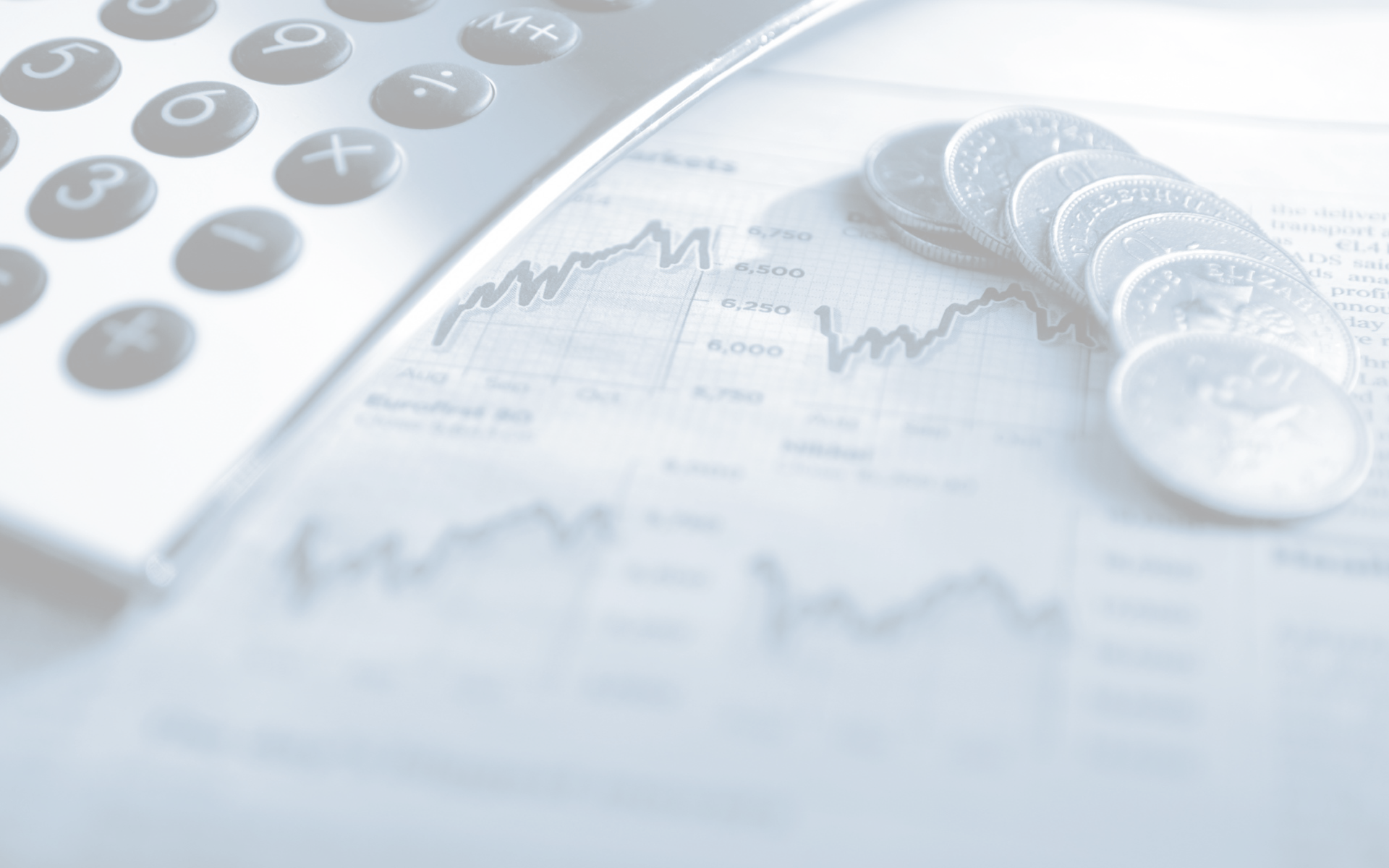 Социально-направленный бюджет
 Коношского муниципального района
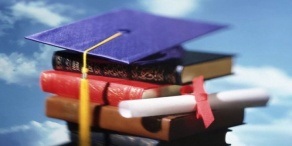 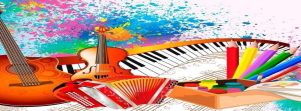 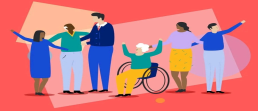 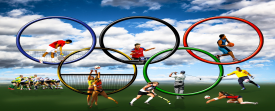 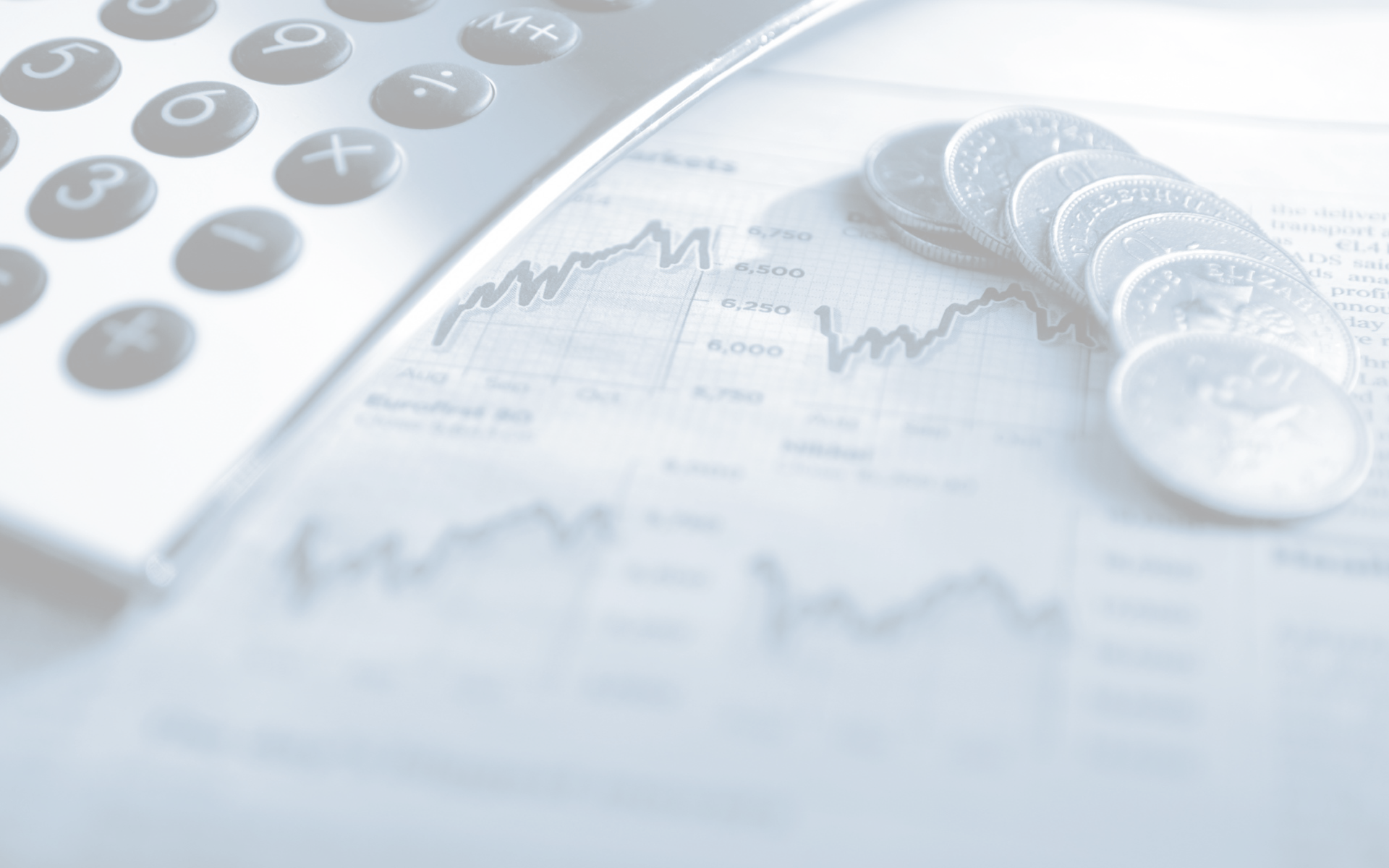 Программный бюджет
 Коношского муниципального района
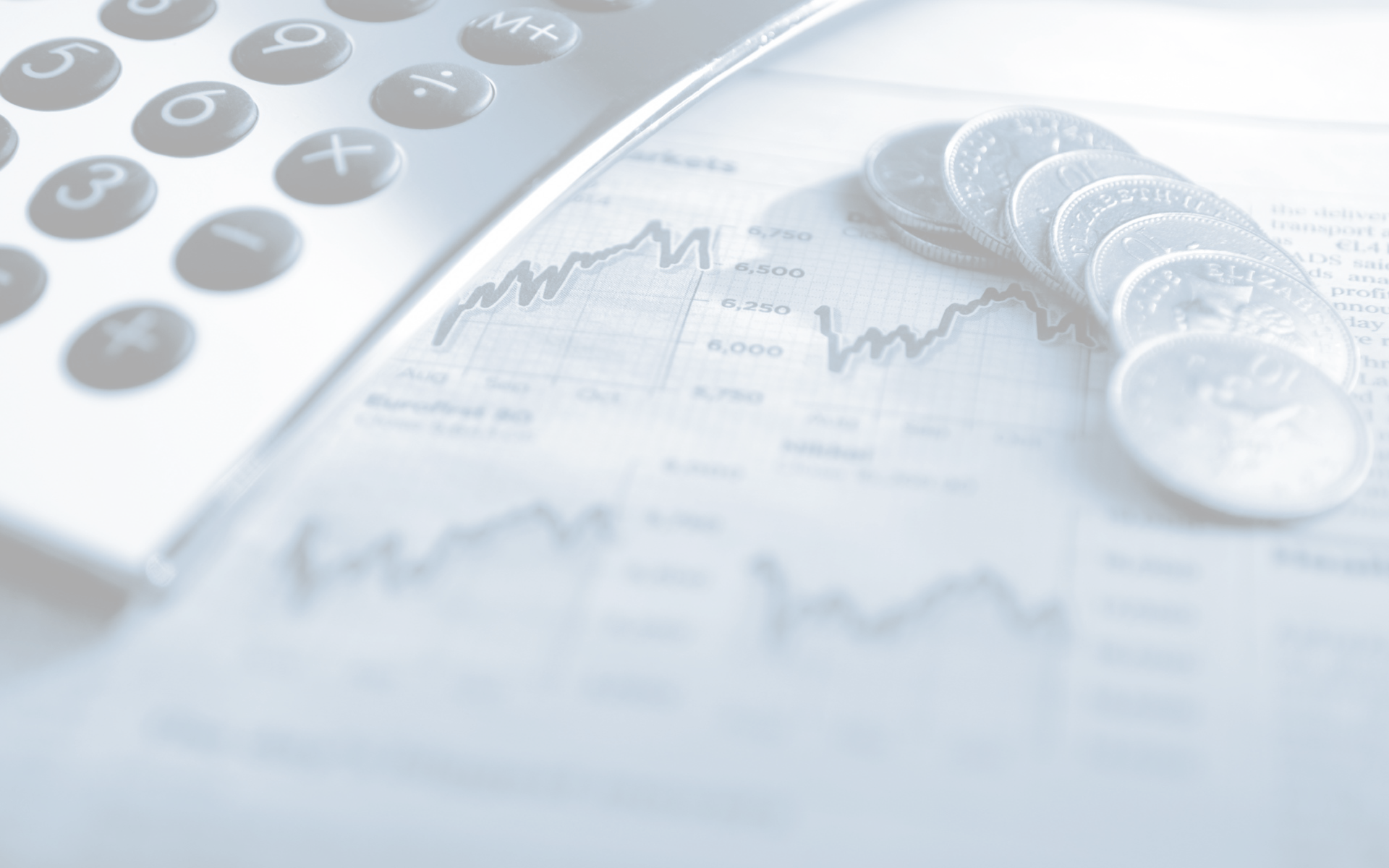 Мероприятия, проведенные в рамках федерального проекта «Культурная среда»
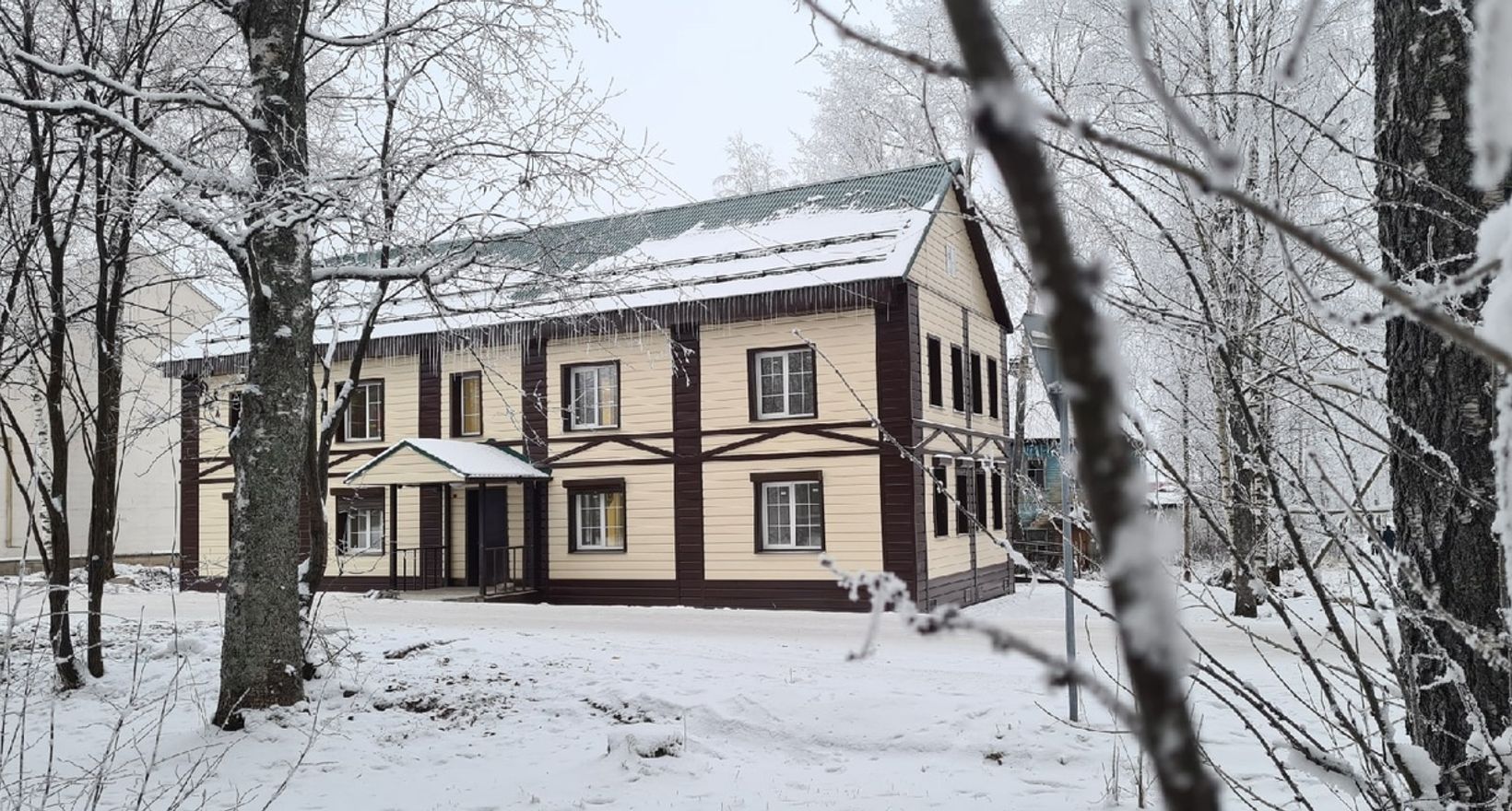 На реконструкцию и капитальный ремонт муниципальных музеев 
направлено 8 039 617,00 рубля
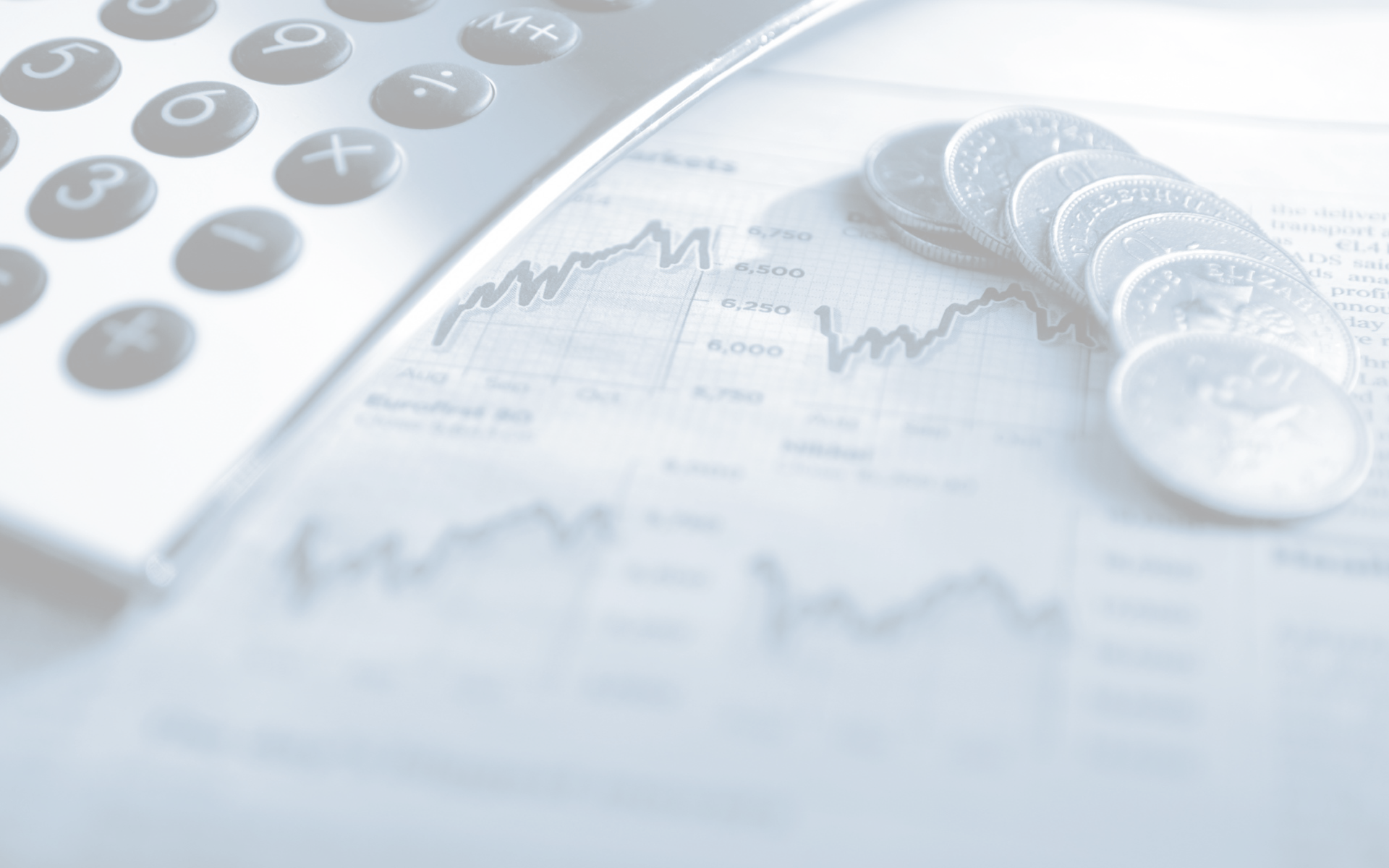 Основные мероприятия, проведенные в рамках муниципальной программы «Развитие образования в муниципальном образовании 
«Коношский муниципальный район»
Субсидии на организацию бесплатного горячего питания обучающихся, получающих начальное общее образование в государственных и муниципальных образовательных организациях- направлено 10 801 875,06 рубля.

Общая численность обучающихся 1-4 классов за 2022 год -942 человека.
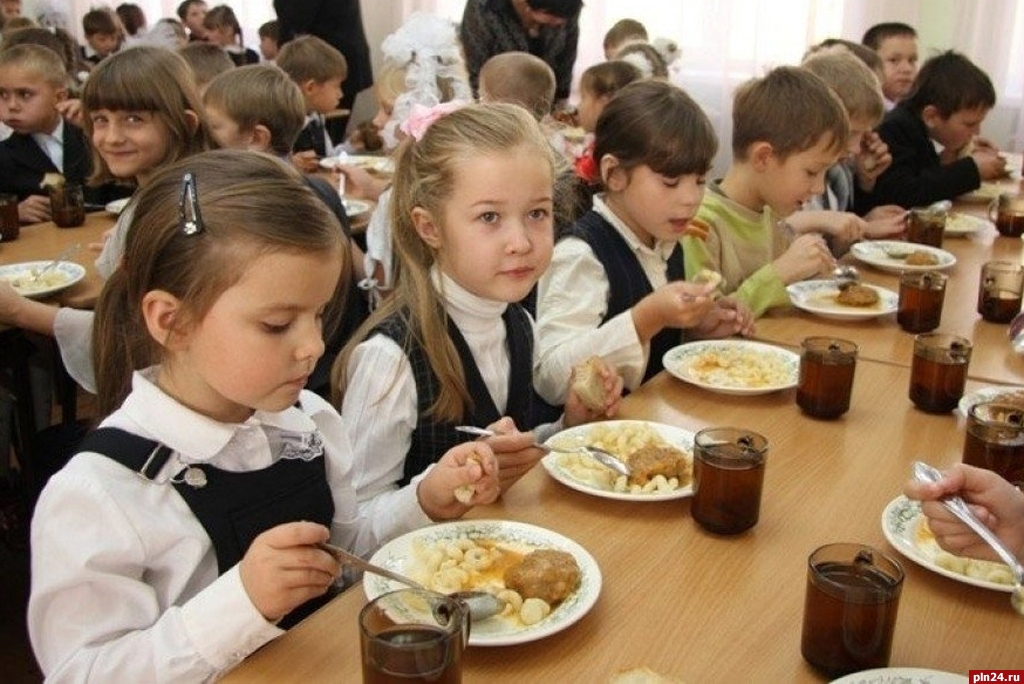 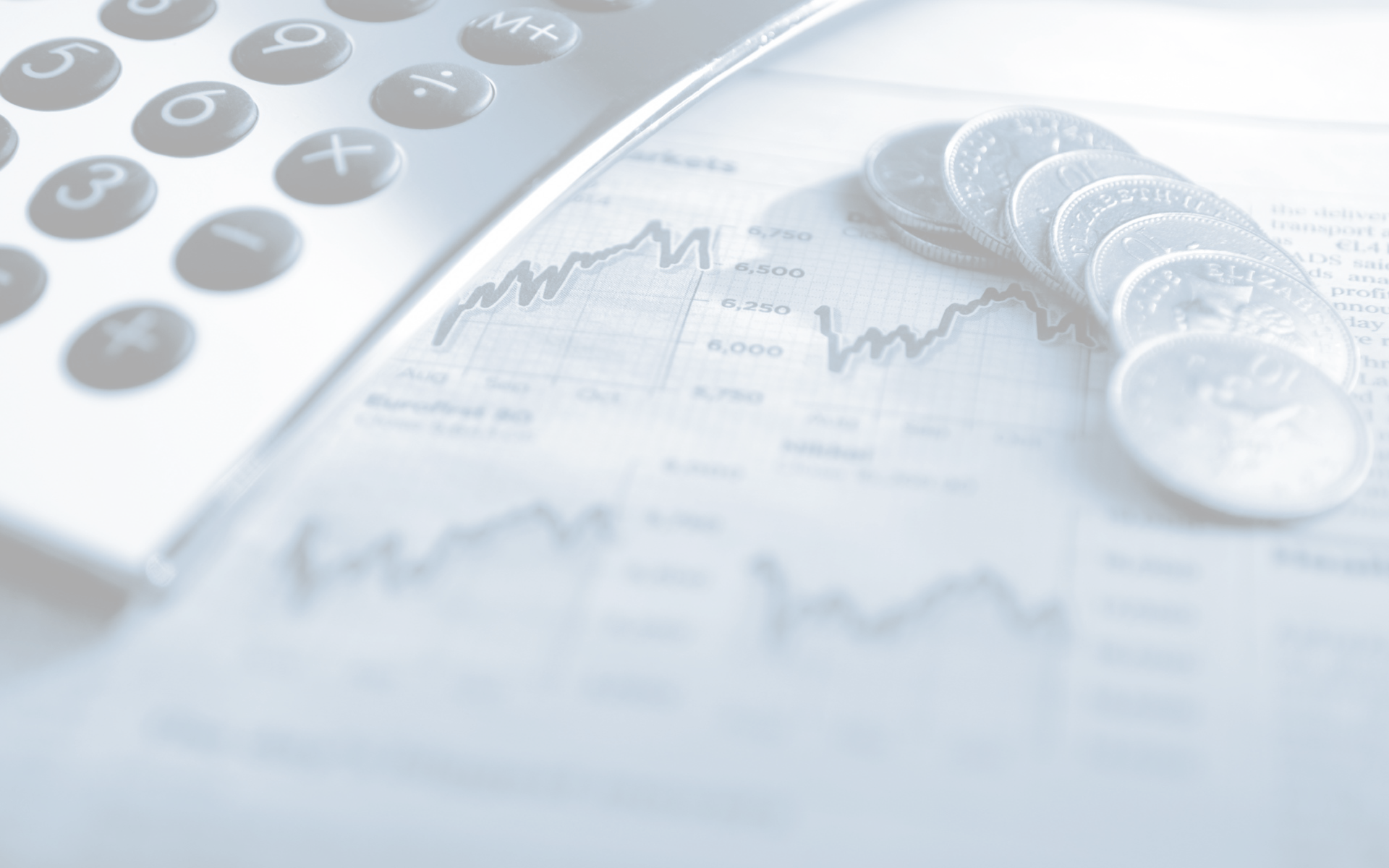 Основные мероприятия, проведенные в рамках муниципальной программы «Развитие образования в муниципальном образовании 
«Коношский муниципальный район»
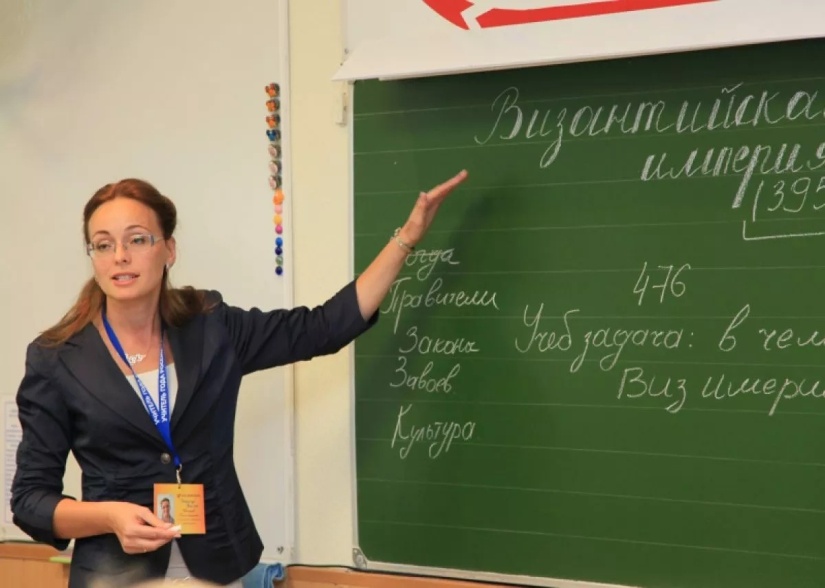 В 2022 году ежемесячное денежное вознаграждение за классное руководство педагогическим работникам государственных и муниципальных образовательных организаций, реализующих образовательные программы начального общего образования, образовательные программы основного общего образования, образовательные программы среднего общего образования- получили 163 педагога- направлено 21 936 465,00 рубля.
В 2022 году на возмещение расходов, связанных с реализацией мер социальной поддержки по предоставлению компенсации расходов на оплату жилых помещений, отопления и освещения педагогическим работникам образовательных организаций в сельских населенных пунктах, рабочих поселках (поселках городского типа)- получили 414 педагогических работников и 279 работников, вышедших на пенсию направлено                   38 551 242,44 рубля.
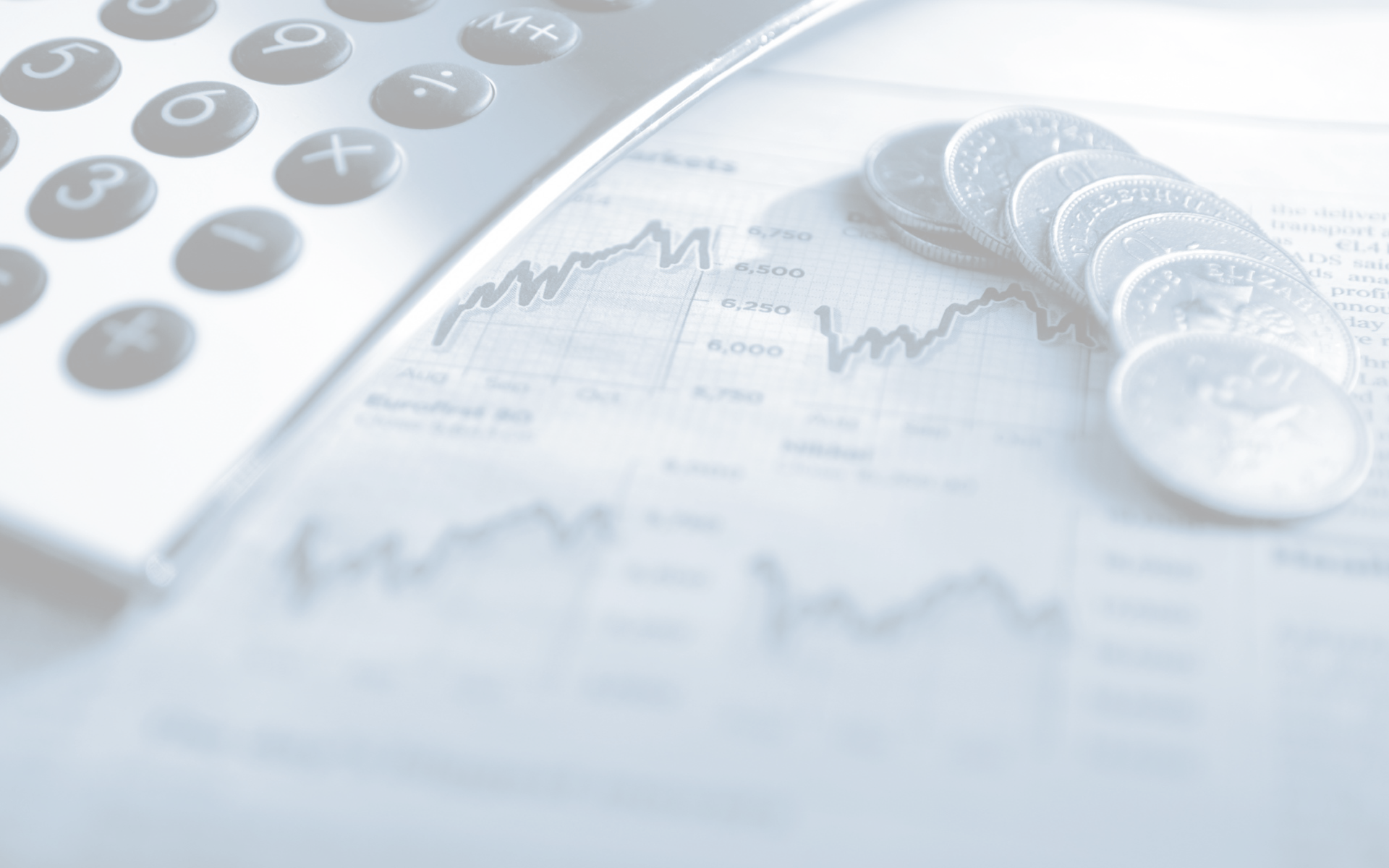 Основные мероприятия, проведенные в рамках муниципальной программы «Развитие образования в муниципальном образовании 
«Коношский муниципальный район»
Укрепление материально-технической базы пищеблоков и столовых муниципальных общеобразовательных организаций в Архангельской области в целях создания условий для организации горячего питания обучающихся, получающих начальное общее образование- направлено 1 331 092,00 рубля.
Приобретение оборудования на пищеблоки, посуды, столовых приборов, мебели для столовых в МБОУ «Ерцевская СШ им.С.И.Бочарова», МБОУ «Климовская СШ», МБОУ «Лесозаводская СШ», МБОУ «Подюжская СШ им.В.А.Абрамова», МБОУ «Тавреньгская СШ», МБОУ «Вохтомская ОШ».
	Приобретение оборудования на пищеблоки, посуды, столовых приборов, мебели для столовых, выполнение ремонтных работ в МБОУ «Волошская СШ».
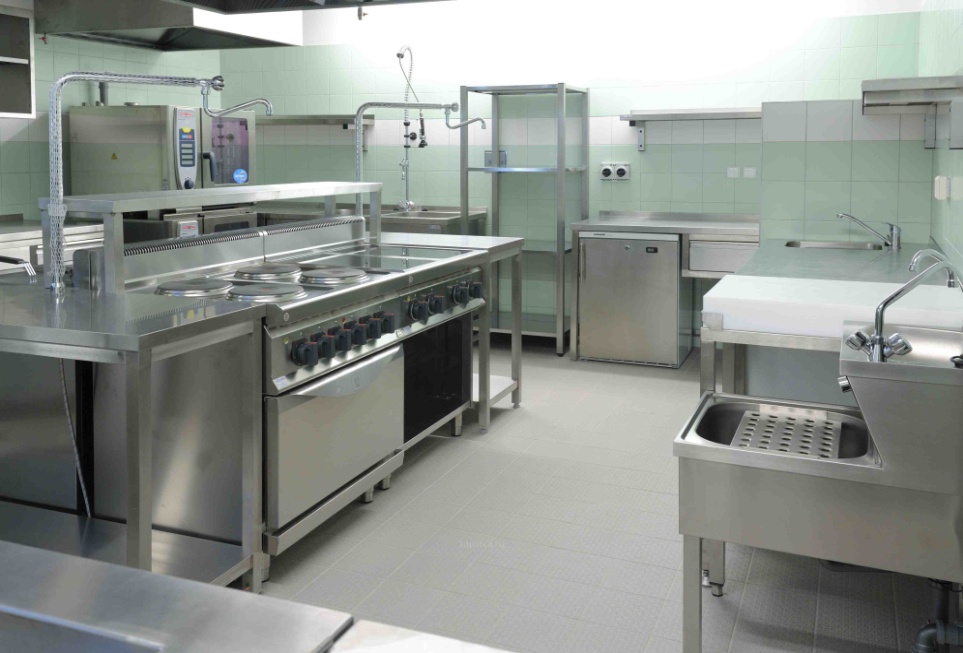 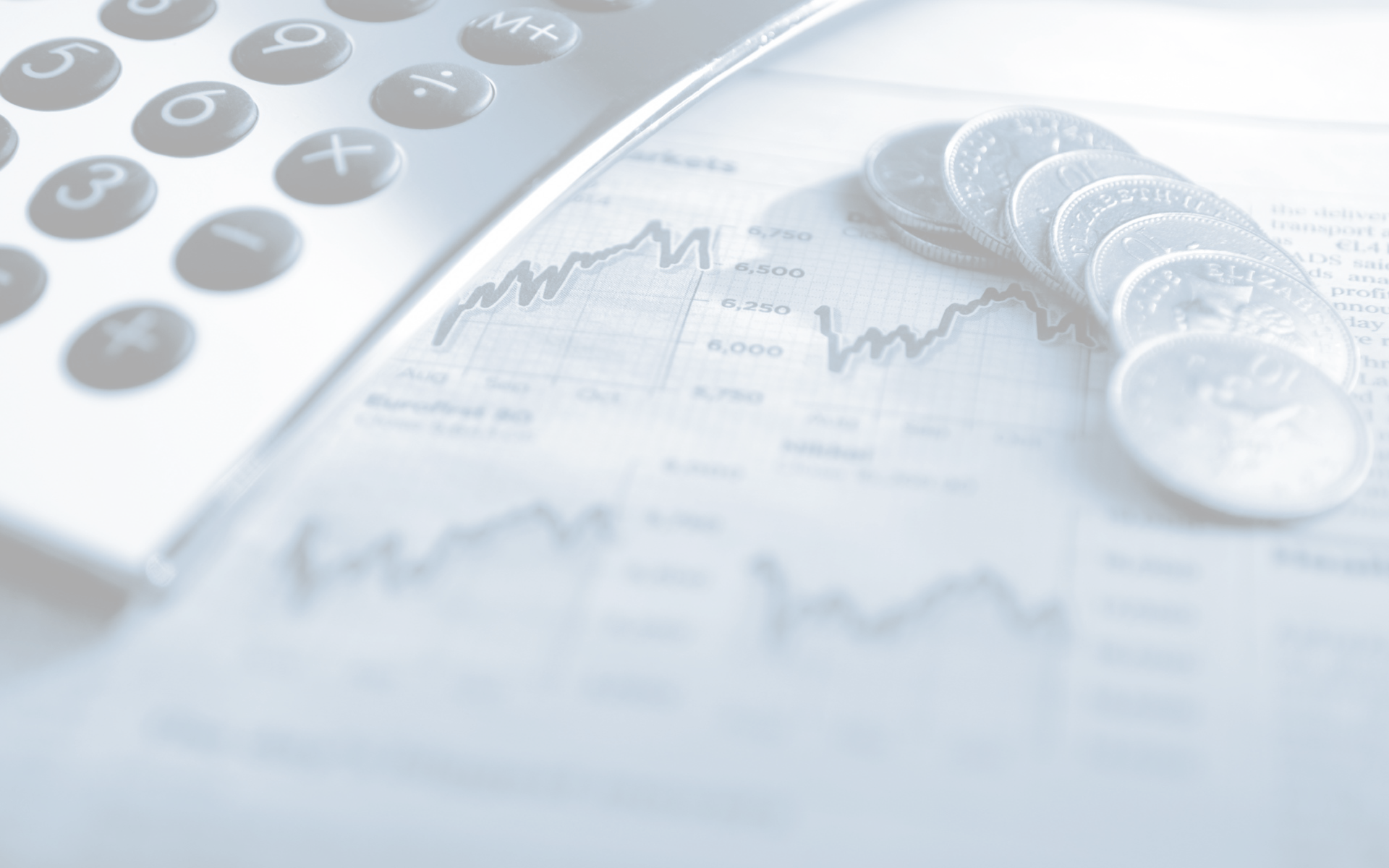 Материал подготовлен 



Финансовым управлением администрации 
МО «Коношский муниципальный район»



п.Коноша, 164010, Ул.Советская,76


Тел.(8 818-58) 2-23-50, факс (8 818-58) 2-14-56


Эл.адрес: fokonosh@yandex.ru